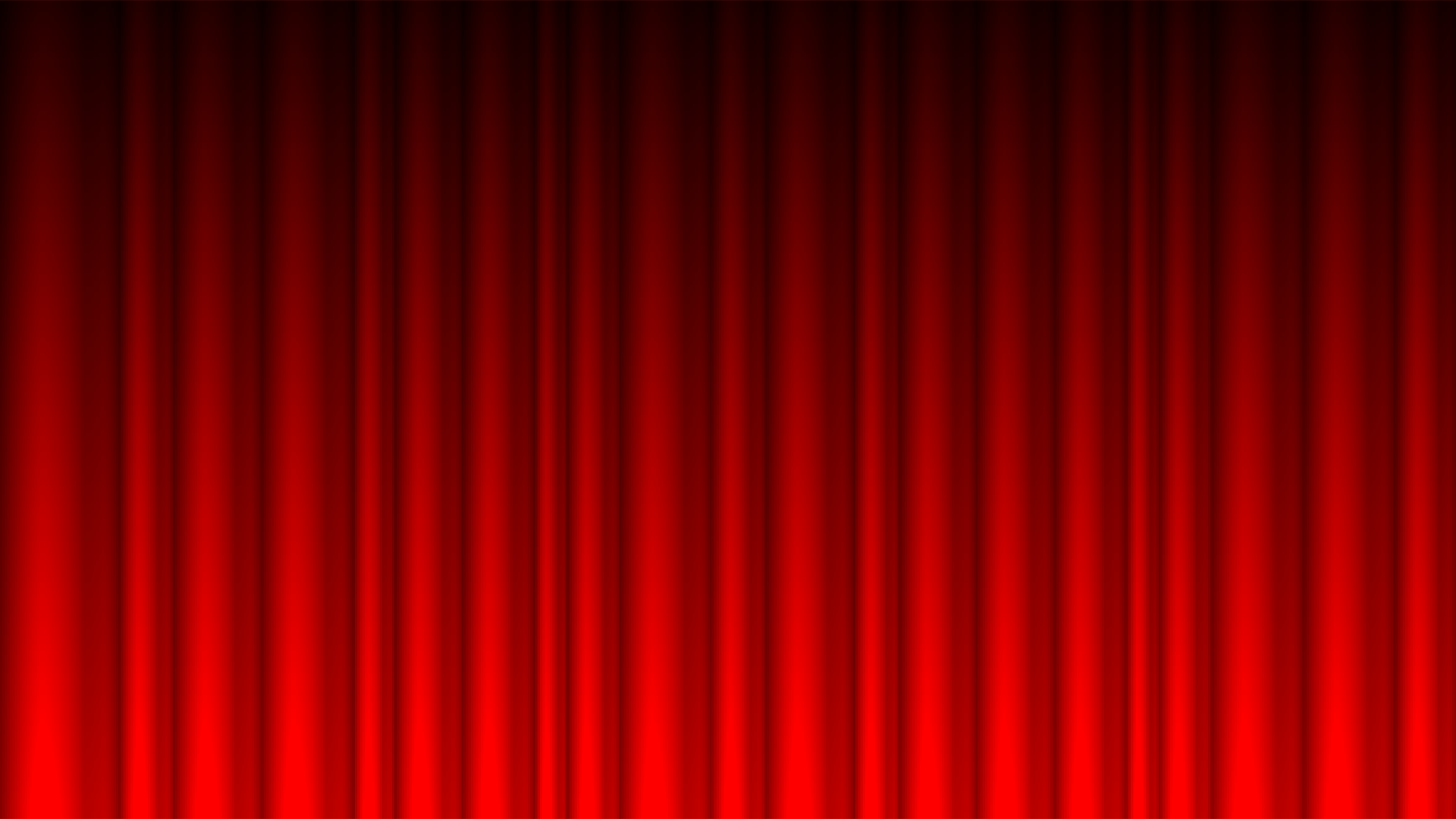 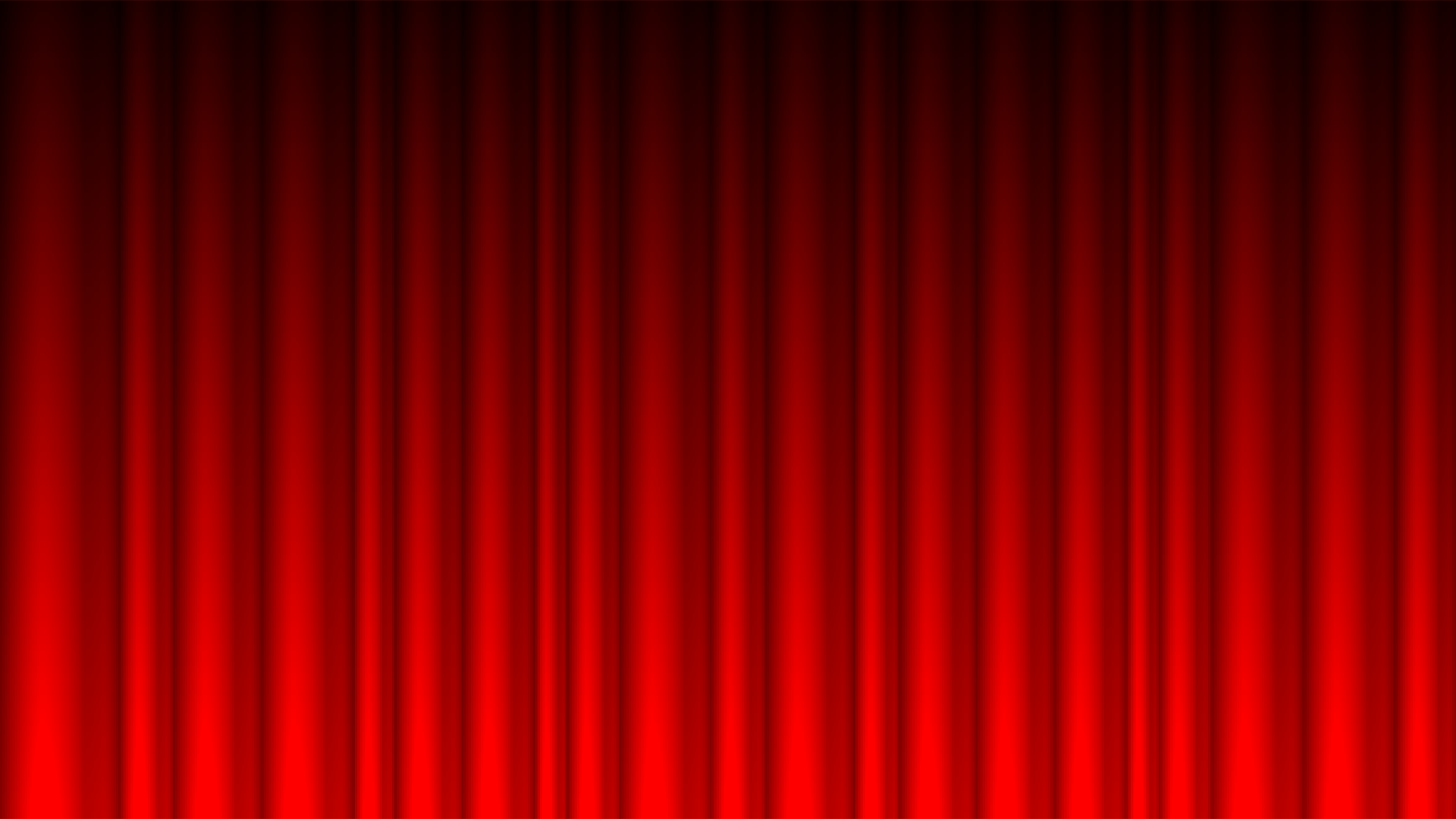 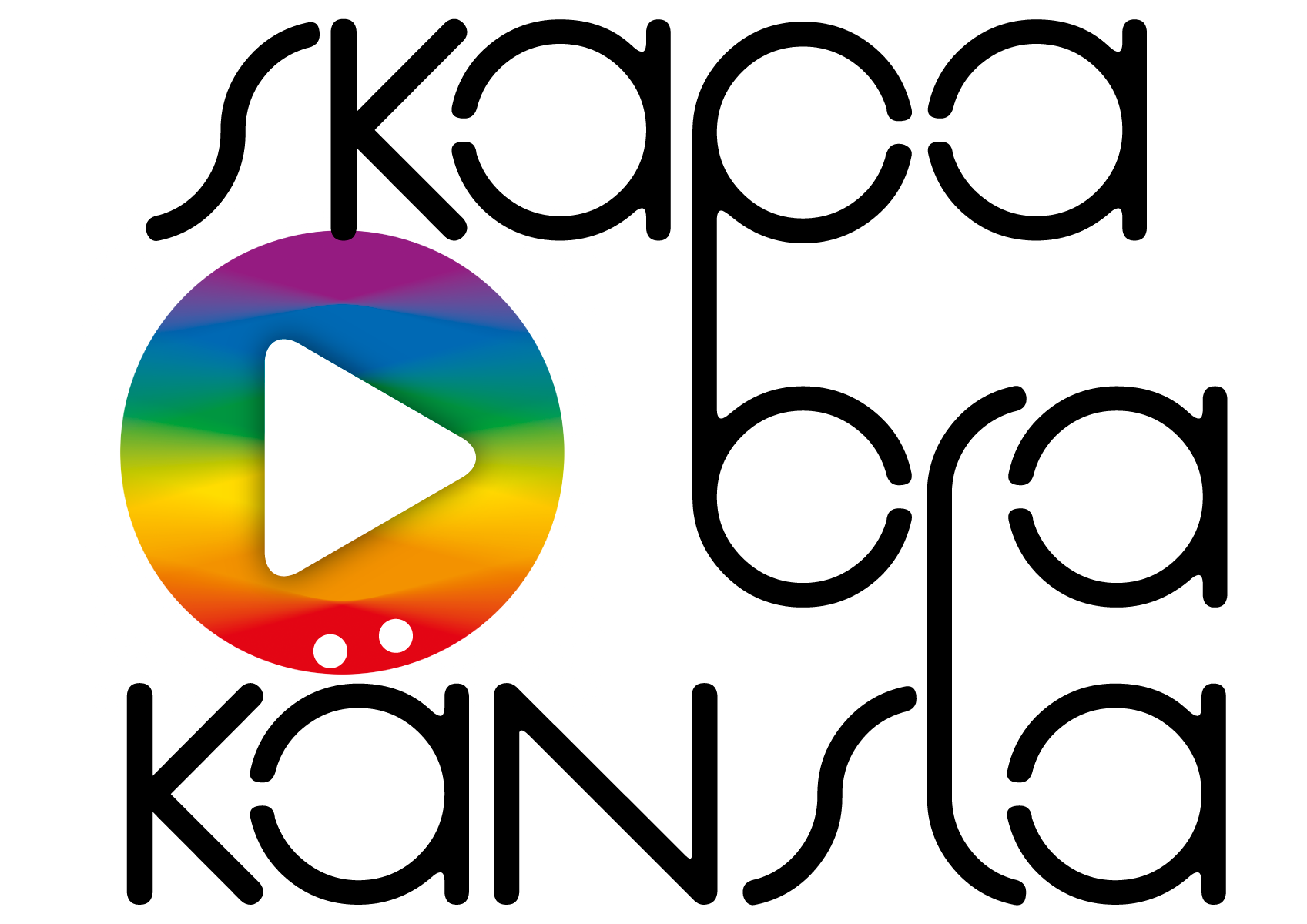 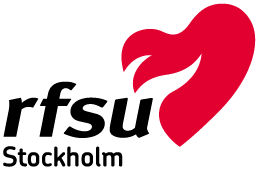 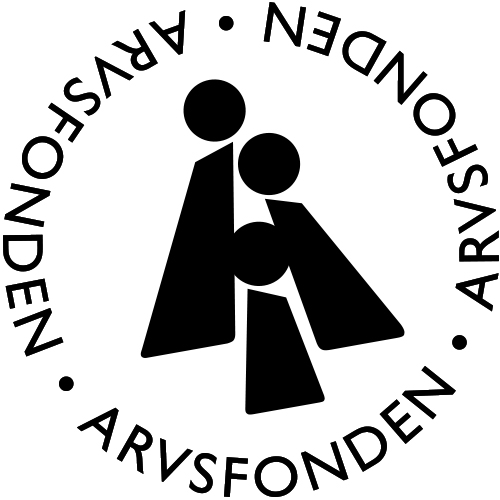 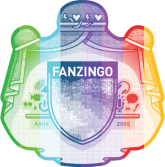 [Speaker Notes: Intro]
Introduktion
Vad är sexualundervisning?
Varför är sexualundervisning viktigt?
Vad vill du lära dig mer om?
[Speaker Notes: Intro]
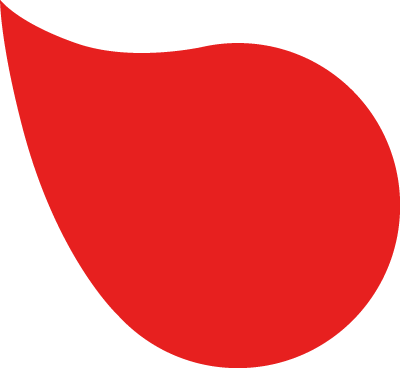 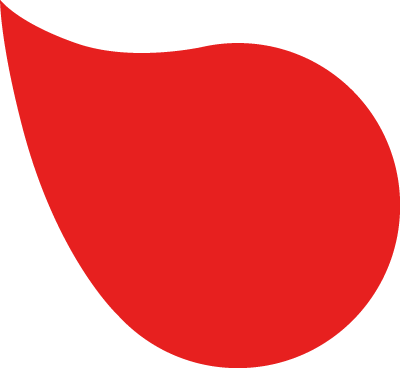 Diskutera!
Lära andra om det du tycker är viktigt 
att veta
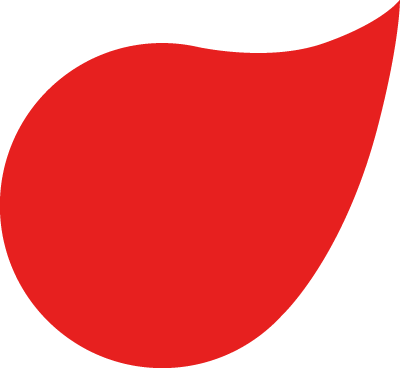 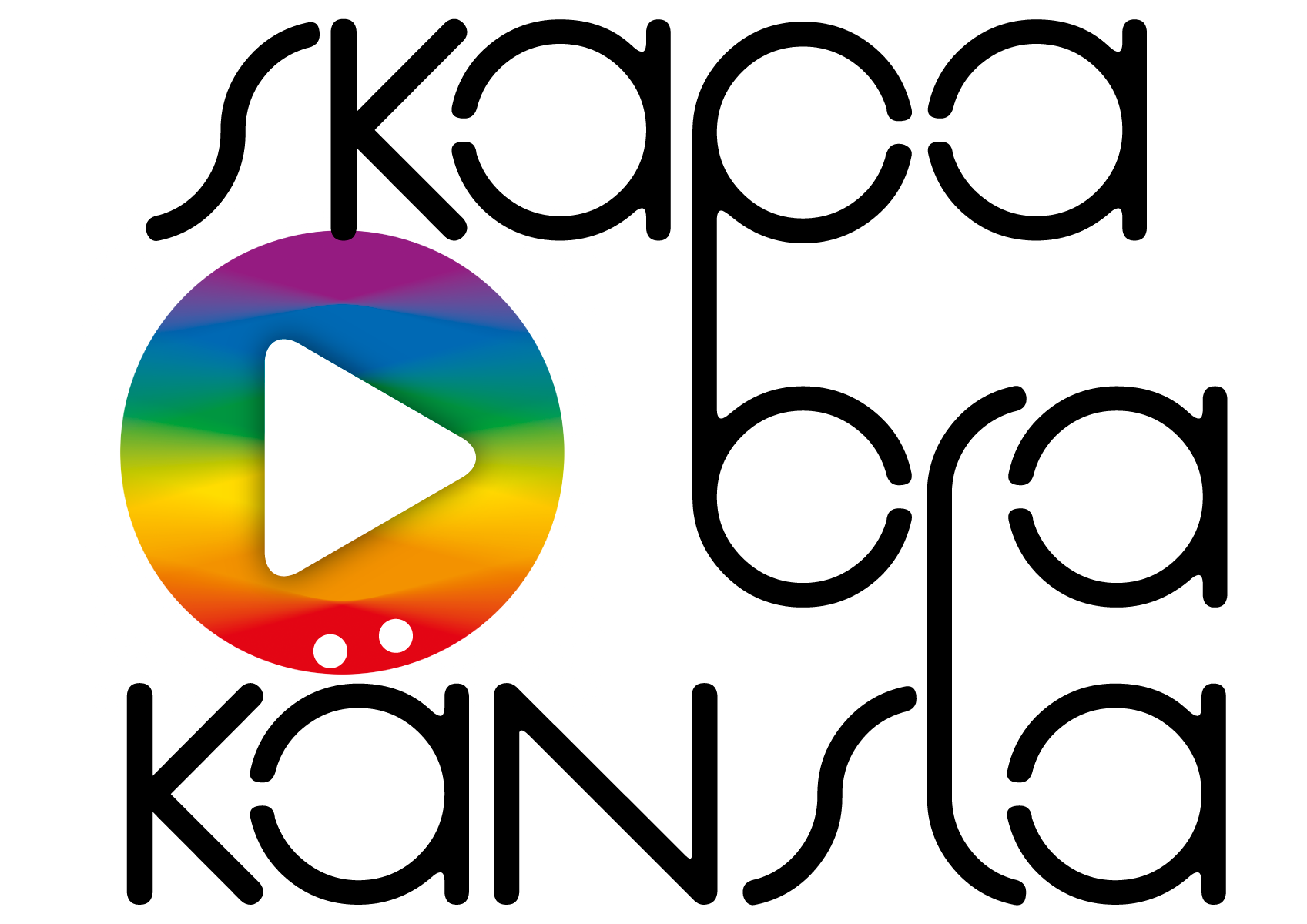 Skapa film!
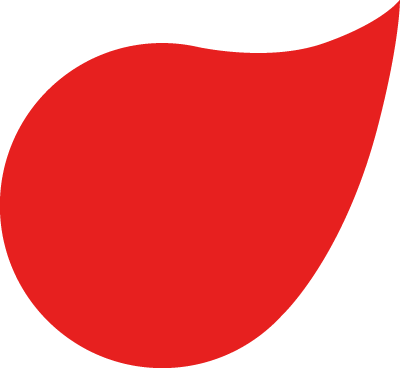 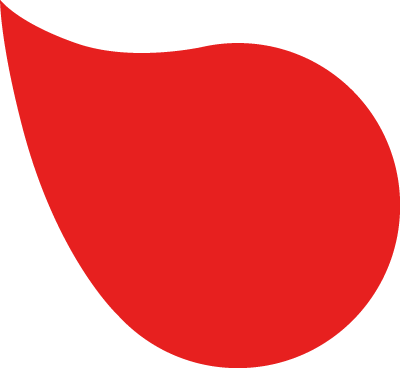 Lära sig mer 
om kroppen, normer, sex och 
relationer
Filmvisning!
[Speaker Notes: BLOCK 1]
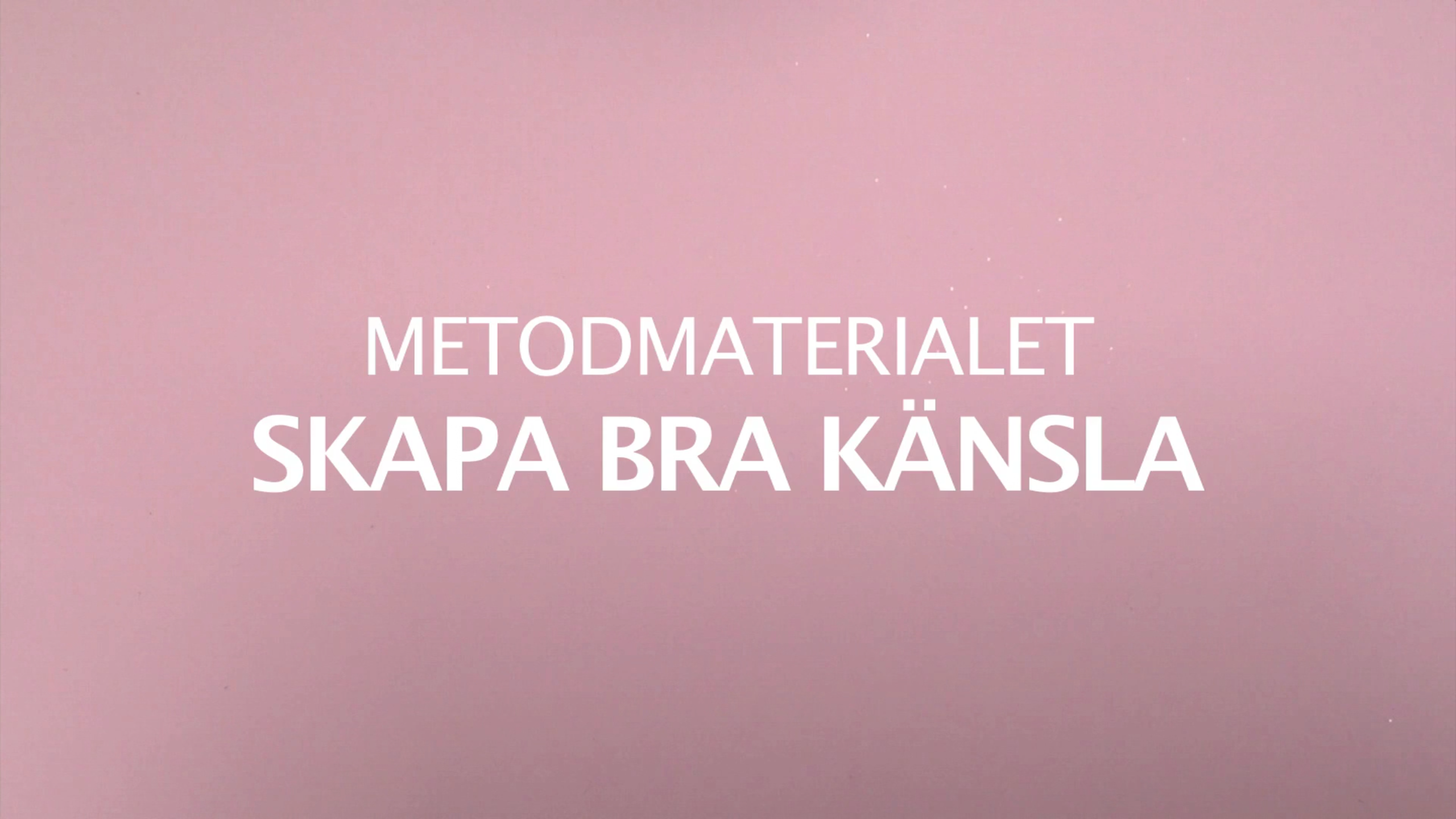 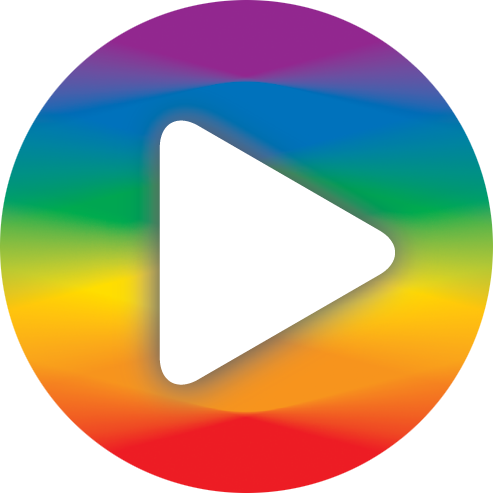 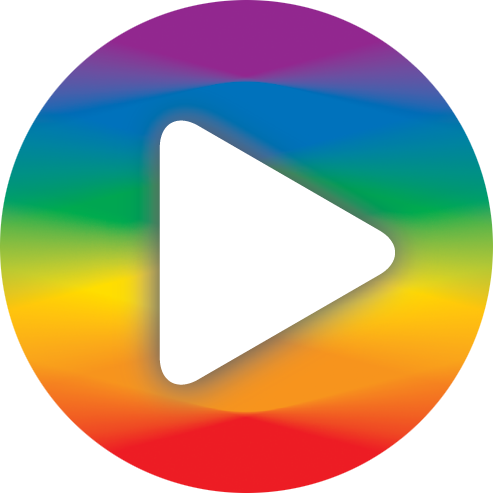 Tryck för att spela introfilmen!
Youtube
Vimeo
Schema/Tidsplanering
Text
[Speaker Notes: BLOCK 1]
Att vara och gilla
Ja / Nej / Kanske
Kärlek är viktigt i livet.
Kan man bestämma vem man blir kär i?
Är det lätt att berätta för kompisar vem man är kär i?
[Speaker Notes: BLOCK 1]
Att vara och gilla
Sant eller falskt?
Det är bara du själv som vet vilken könsidentitet du har. 
De flesta av alla ungdomar har haft sex vid 16 års ålder.
Onani är den vanligaste sexuella praktiken bland unga.
[Speaker Notes: BLOCK 1]
Kroppen och puberteten
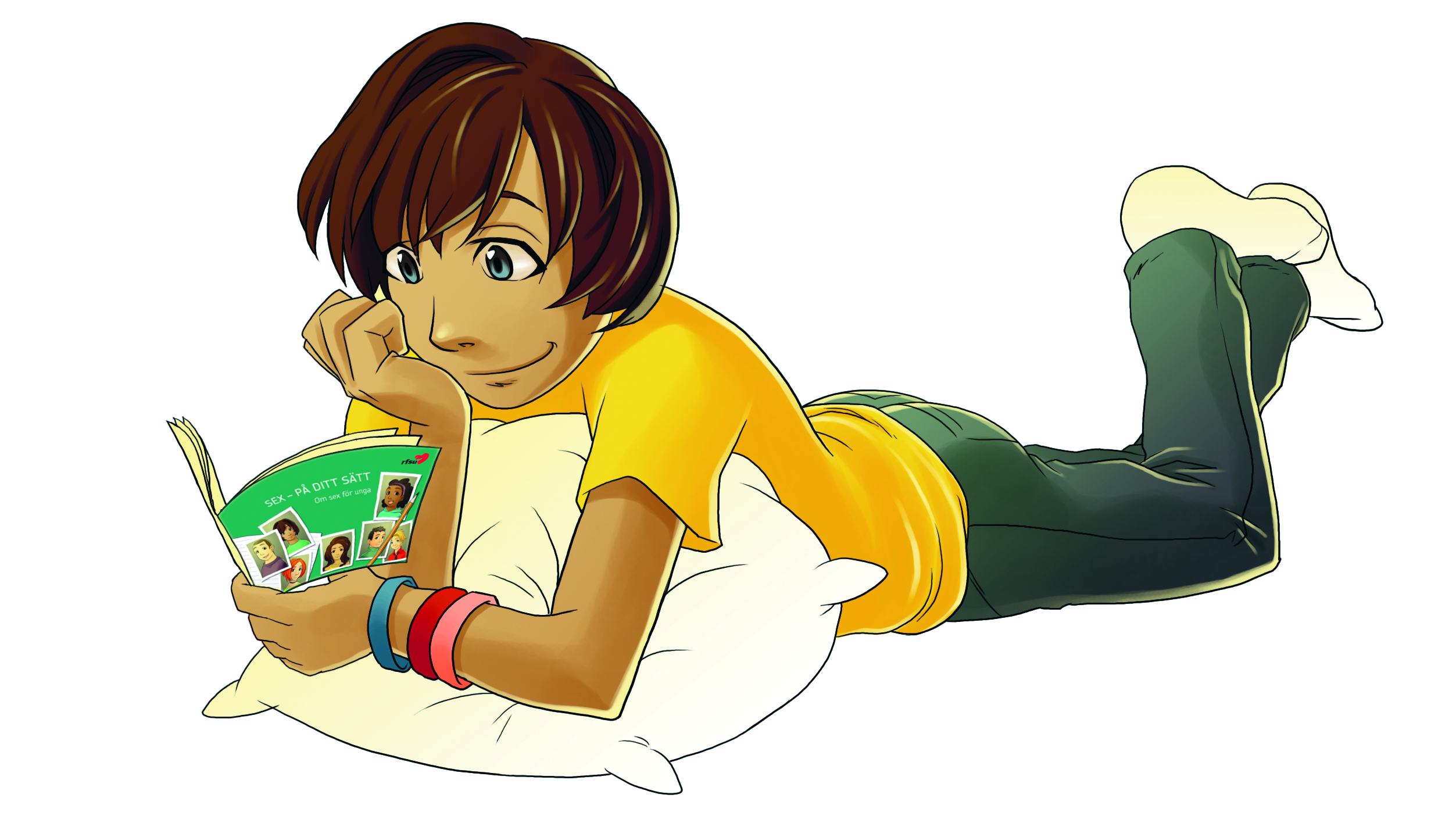 [Speaker Notes: BLOCK 1]
Kroppen – lustanatomi
Vilka olika ord finns för könsorgan?
[Speaker Notes: BLOCK 1]
Kroppen – lustanatomi
Klitoris är nästan lika stor som en penis
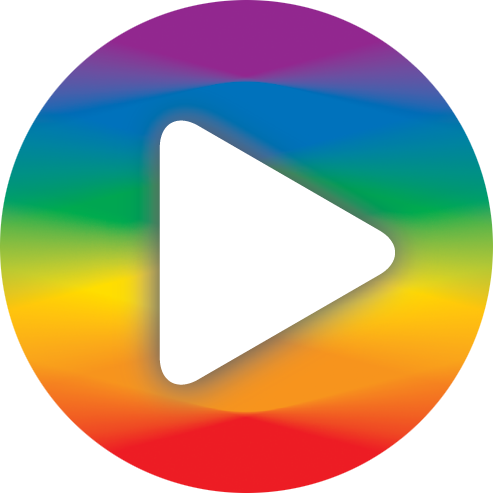 Tryck för att spela filmen!
[Speaker Notes: BLOCK 1]
Kroppen – lustanatomi
Könsorganen och könens olika delar
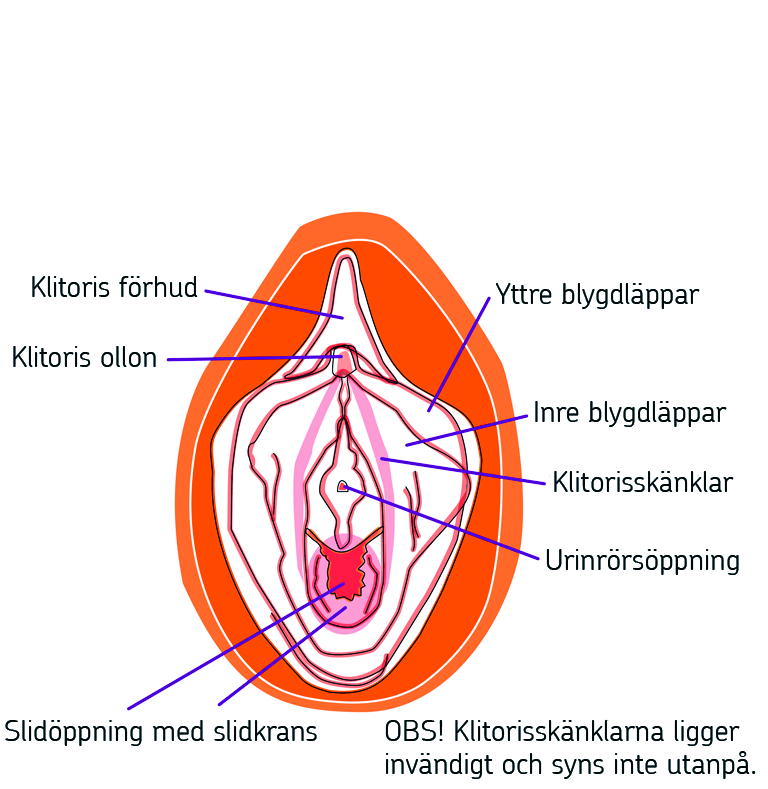 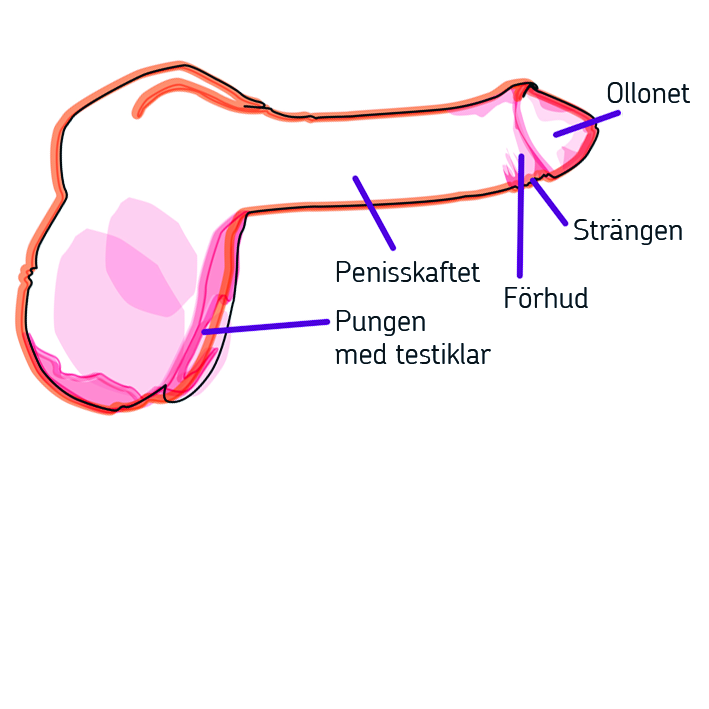 [Speaker Notes: BLOCK 1]
Kroppen – lustanatomi
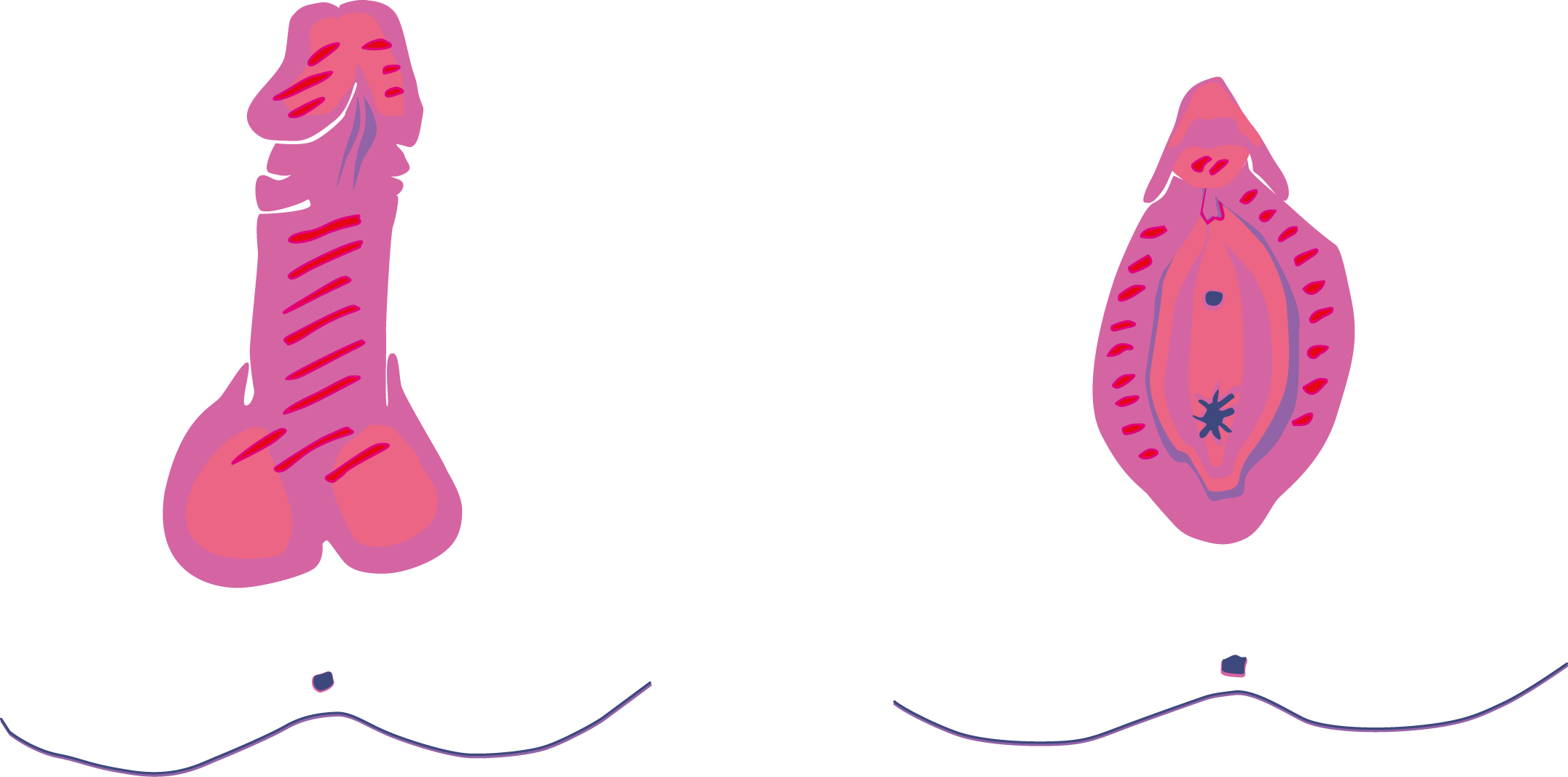 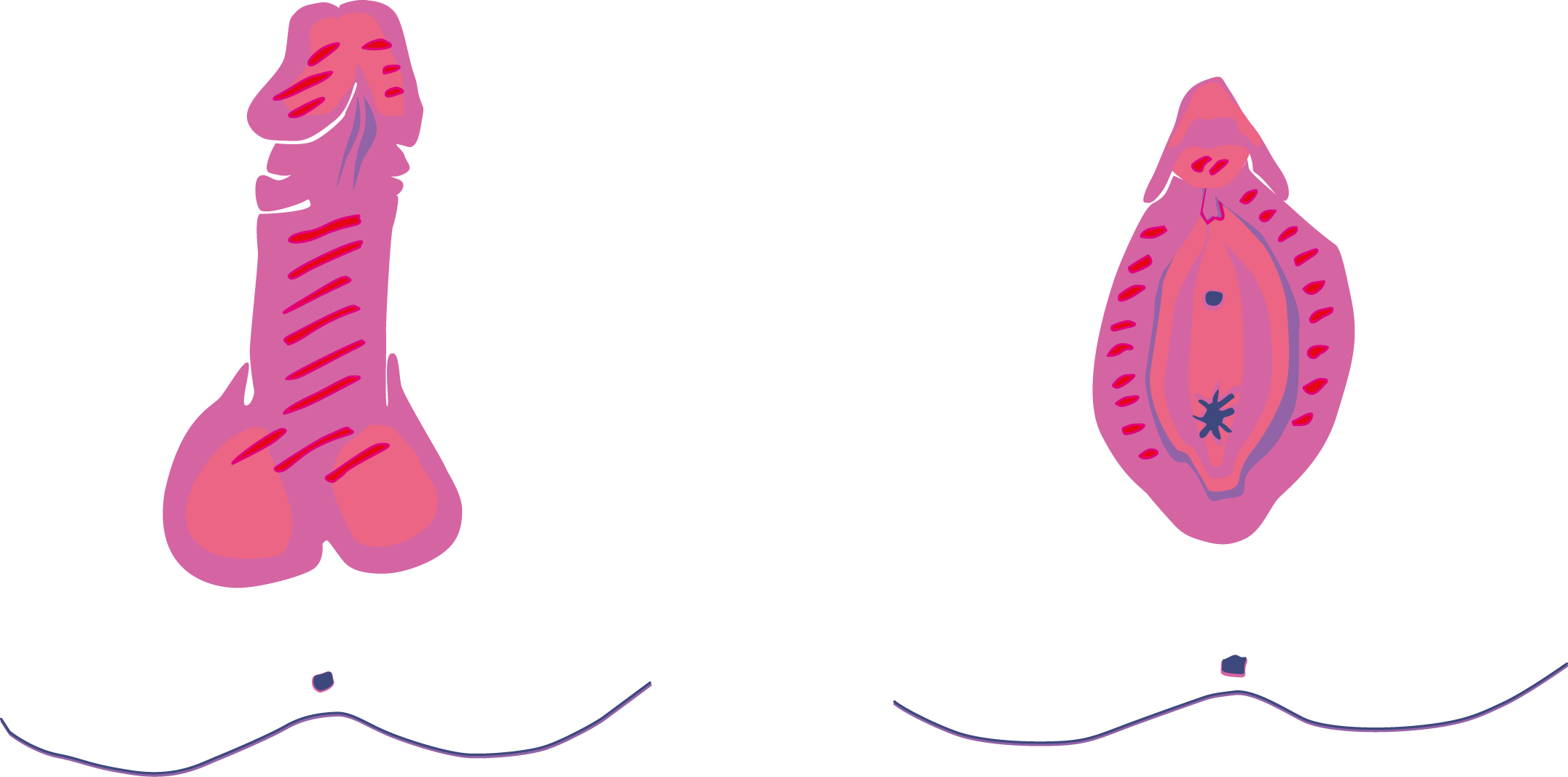 Förhud
Ollon
Sträng
Skaft
Svällkroppar
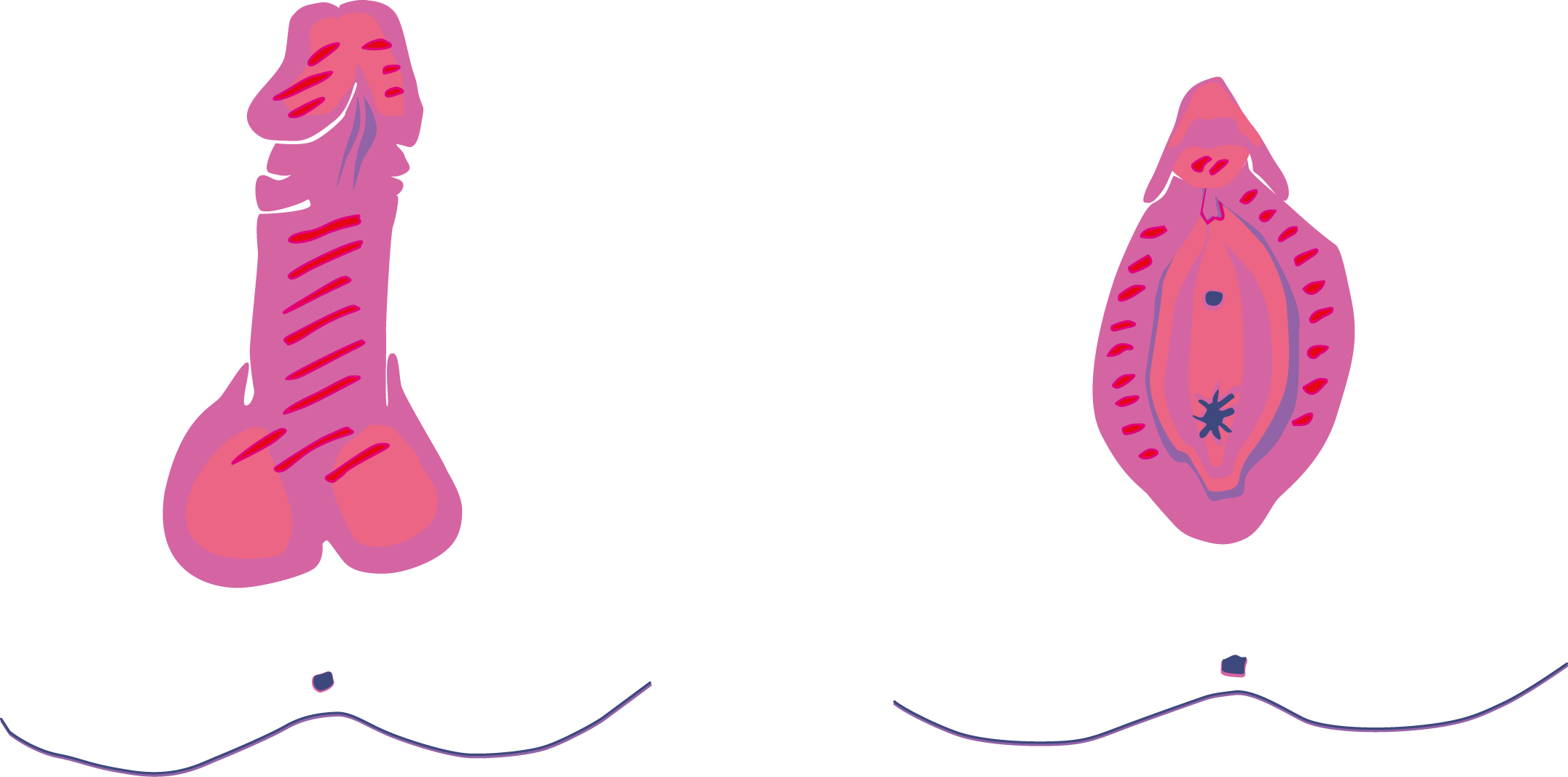 [Speaker Notes: BLOCK 1]
Kroppen – lustanatomi
Vad händer när det tänder?
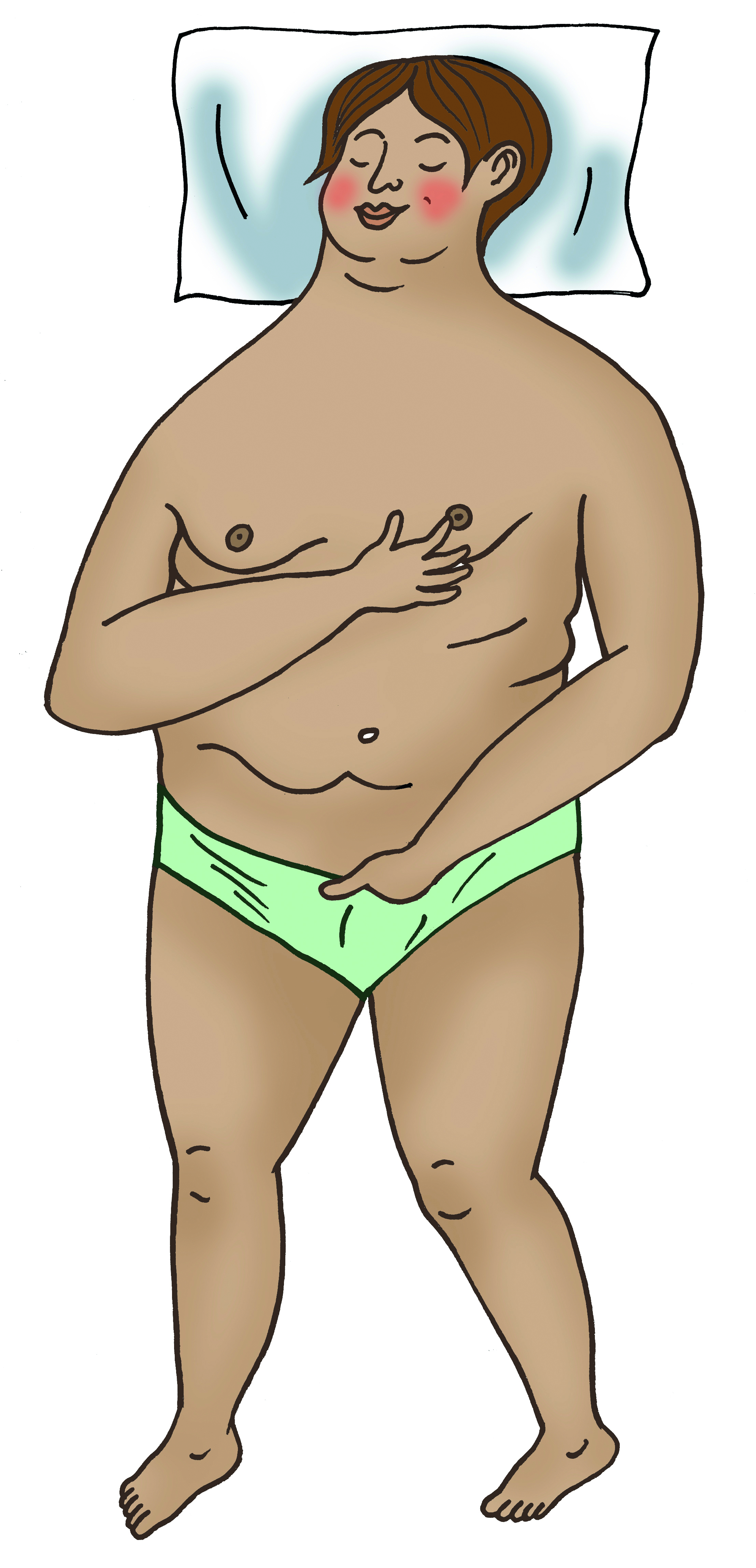 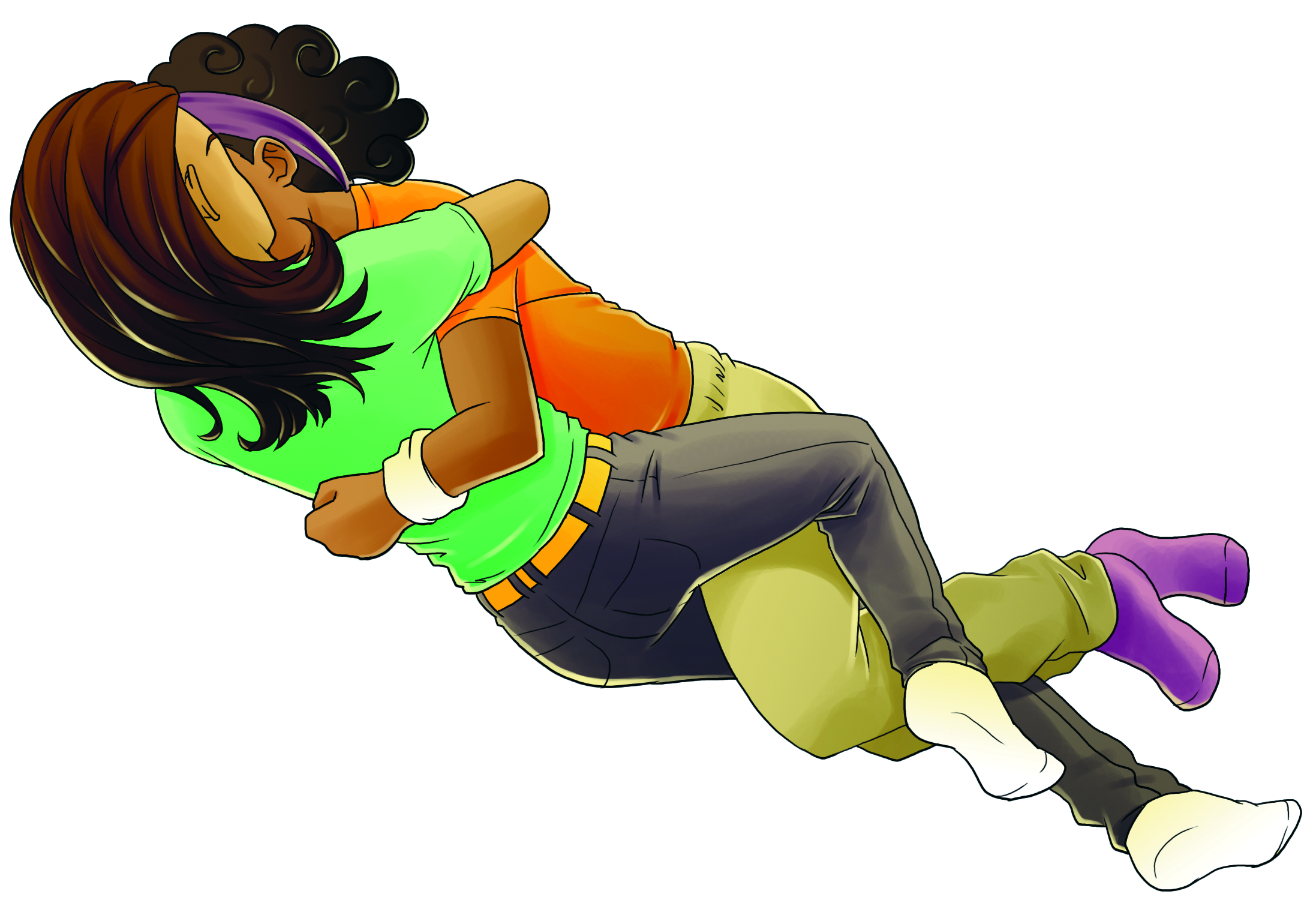 [Speaker Notes: BLOCK 1]
Ömsesidighet
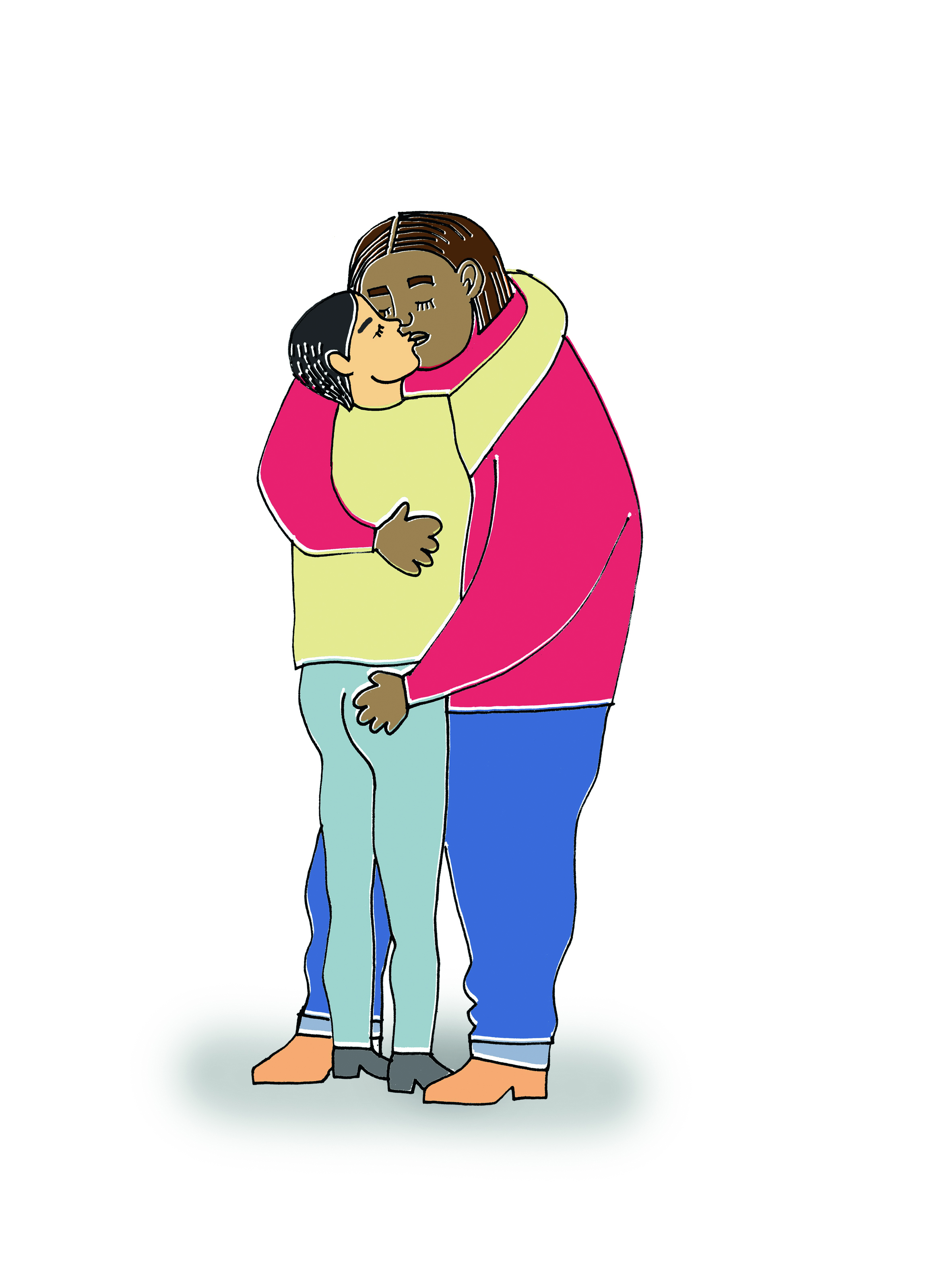 Vad är ömsesidighet?
[Speaker Notes: BLOCK 1]
Ömsesidighet
Film: Castingen
– Youtube
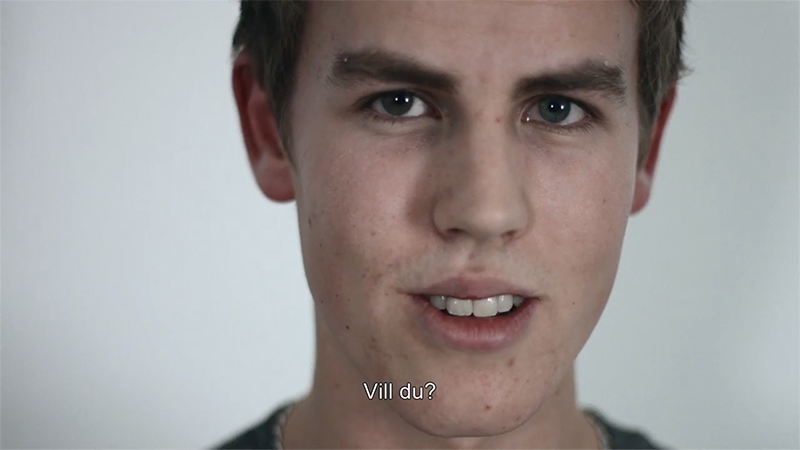 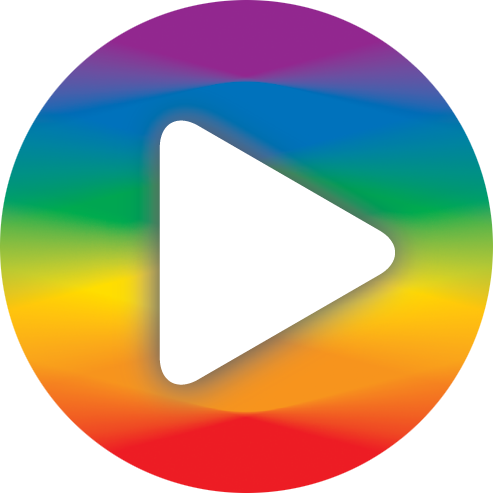 – Vimeo
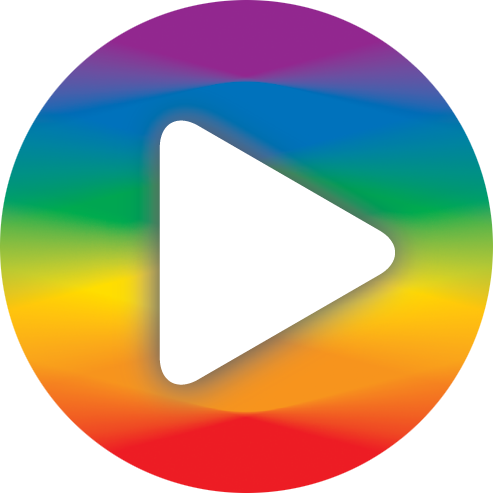 Tryck för att spela filmen!
[Speaker Notes: BLOCK 1]
Ömsesidighet
Film: Födelsedagen
– Youtube
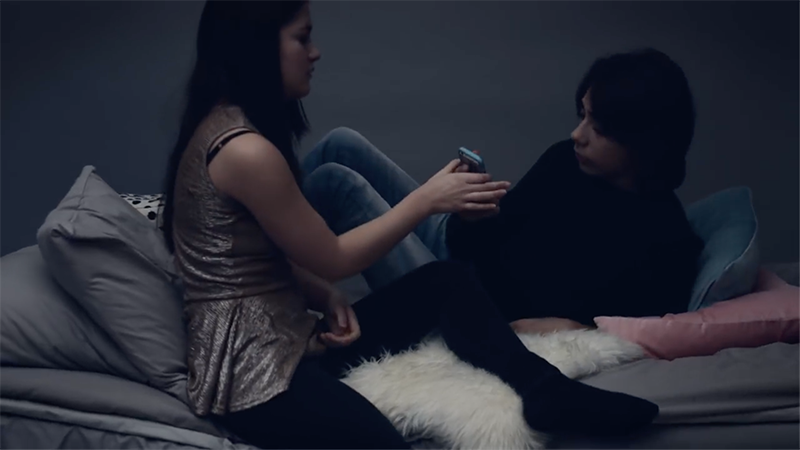 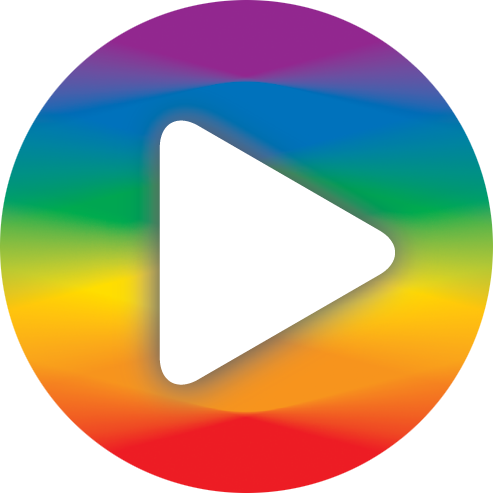 – Vimeo
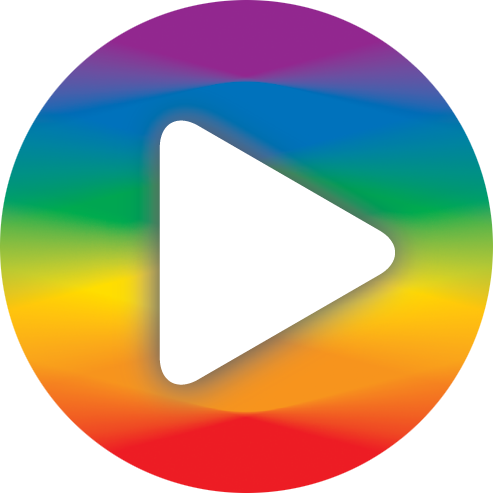 Tryck för att spela filmen!
[Speaker Notes: BLOCK 1]
Ömsesidighet
4 hörn
Vad tror ni att hon gör?
Hon går på festen utan att svara på sms:en. 
Hon svarar: ”Jag är inte din födelsedagspresent. Vi får se vad som händer.”
Hon kommer med någon nödlögn och stannar hemma.
Annat förslag.
[Speaker Notes: BLOCK 1]
Ömsesidighet
Diskutera:
Hur kunde han som sms:ade gjort istället? 
Hur kan man visa vad man vill på ett schysst sätt?
Hur kan man veta när man är för ”på”? 
Finns det något lagom? 
Hur skulle ni beskriva skillnaden mellan tjat och initiativ?
Vad kan man säga utan att man blir för ”på”?
[Speaker Notes: BLOCK 1]
Ömsesidighet
Film: Basketkillarna
– Youtube
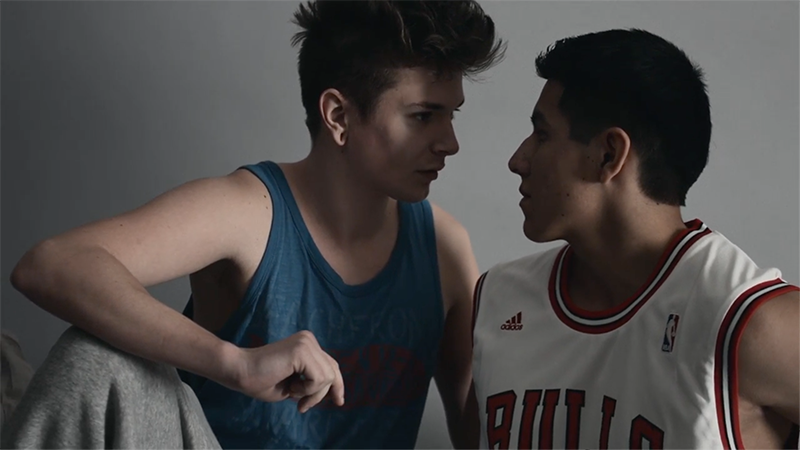 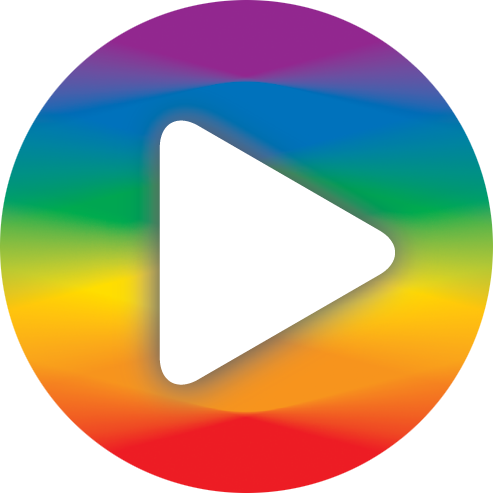 – Vimeo
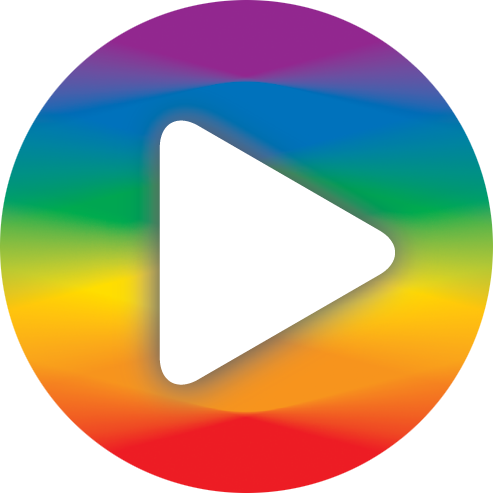 Tryck för att spela filmen!
[Speaker Notes: BLOCK 1]
Ömsesidighet
Diskutera:
Hur kommunicerade de?
Hur kan man läsa av någon annan utan att prata? Hur gjorde de i filmen?
På vilket sätt kan ordlös kommunikation vara en viktig del av ömsesidighet? 
Hur kan man göra när man vill olika?
[Speaker Notes: BLOCK 1]
Ömsesidighet
Vad är ömsesidighet?

Samtycke, samspel
och bra-känsla!
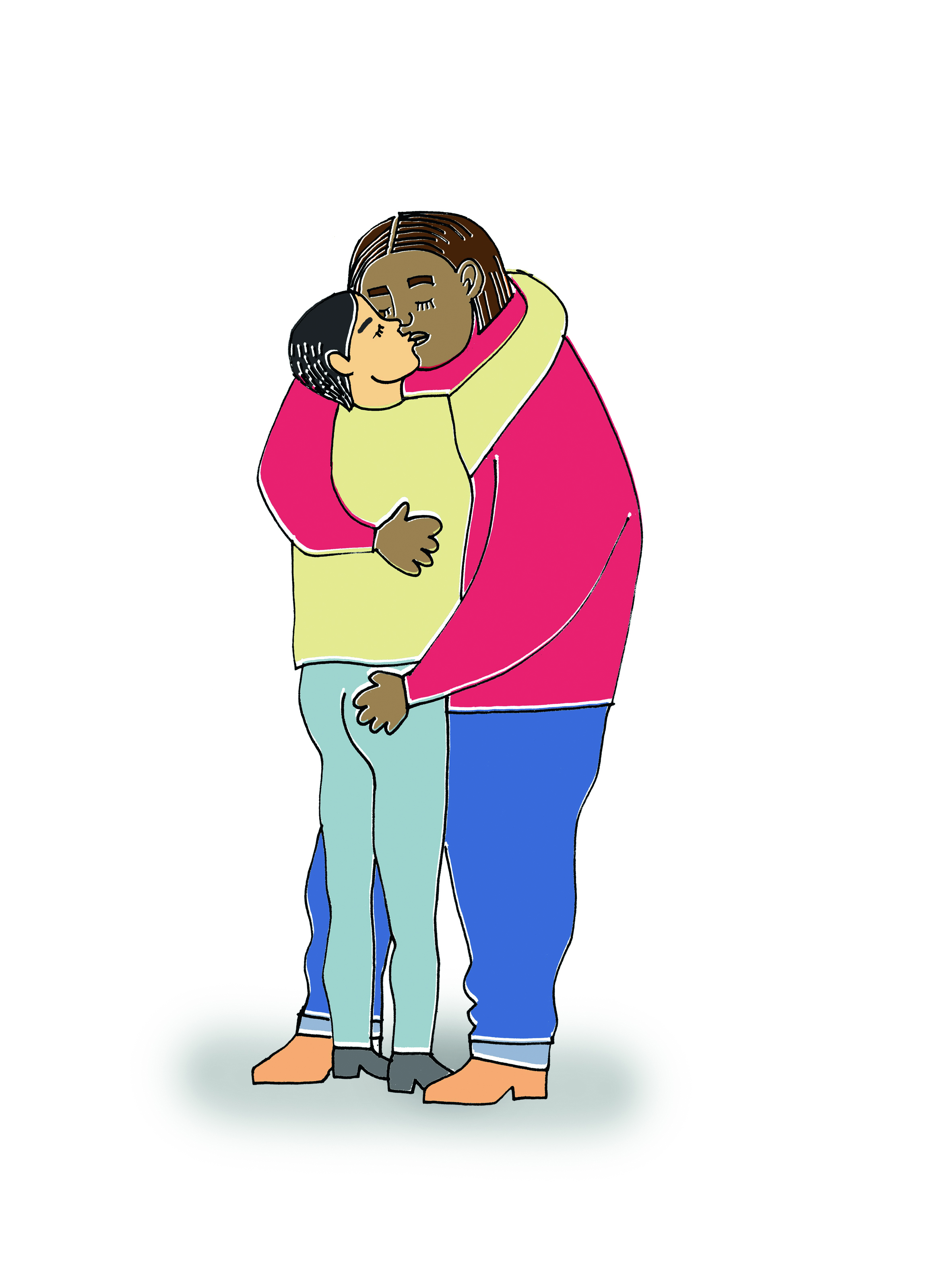 [Speaker Notes: BLOCK 1]
Säkrare sex
Sant eller falskt?
I Sverige har den som blivit gravid rätt att göra abort.
Det finns könssjukdomar man inte kan bli av med.
Man kan bli gravid genom oralsex.
[Speaker Notes: BLOCK 1]
Säkrare sex
Sant eller falskt?
Ungdomsmottagningen är till för alla unga. 
Kondomer skyddar mot klamydia och hiv. 
Man får alltid symtom om man får en könssjukdom.
[Speaker Notes: BLOCK 1]
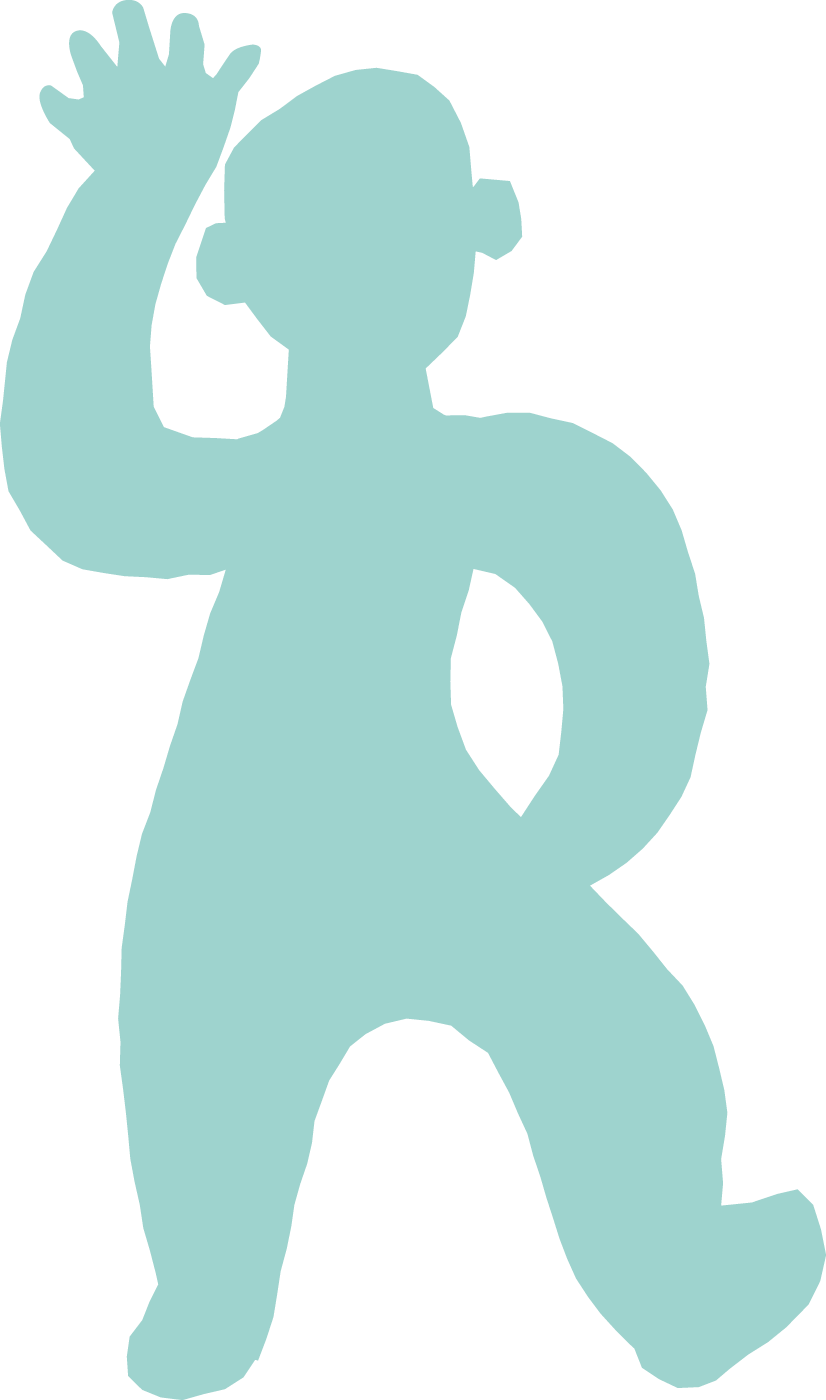 Säkrare sex
Var på kroppen finns slemhinnor?

Vilka kroppsvätskor kan överföra STI:er?
[Speaker Notes: BLOCK 1]
Säkrare sex med och utan kondom
Diskutera:
Var kan man få tag i kondomer?
Var ska man förvara kondomen så att den finns där när man behöver den?
Hur vet man om man vill ha sex på ett sätt som kräver kondom?
Hur kan man visa att man vill använda kondom?
[Speaker Notes: BLOCK 1]
Säkrare sex med och utan kondom
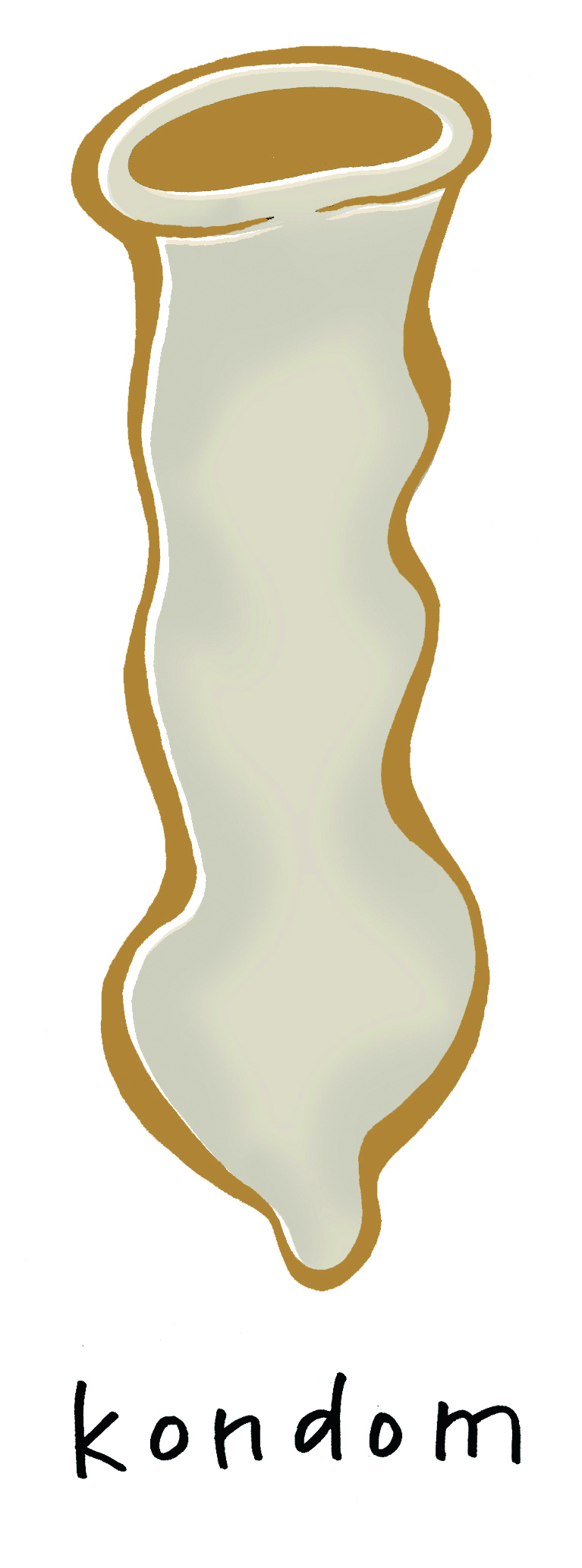 Kondomkunskap
[Speaker Notes: BLOCK 1]
Säkrare sex med och utan kondom
Säkrare sex-landet
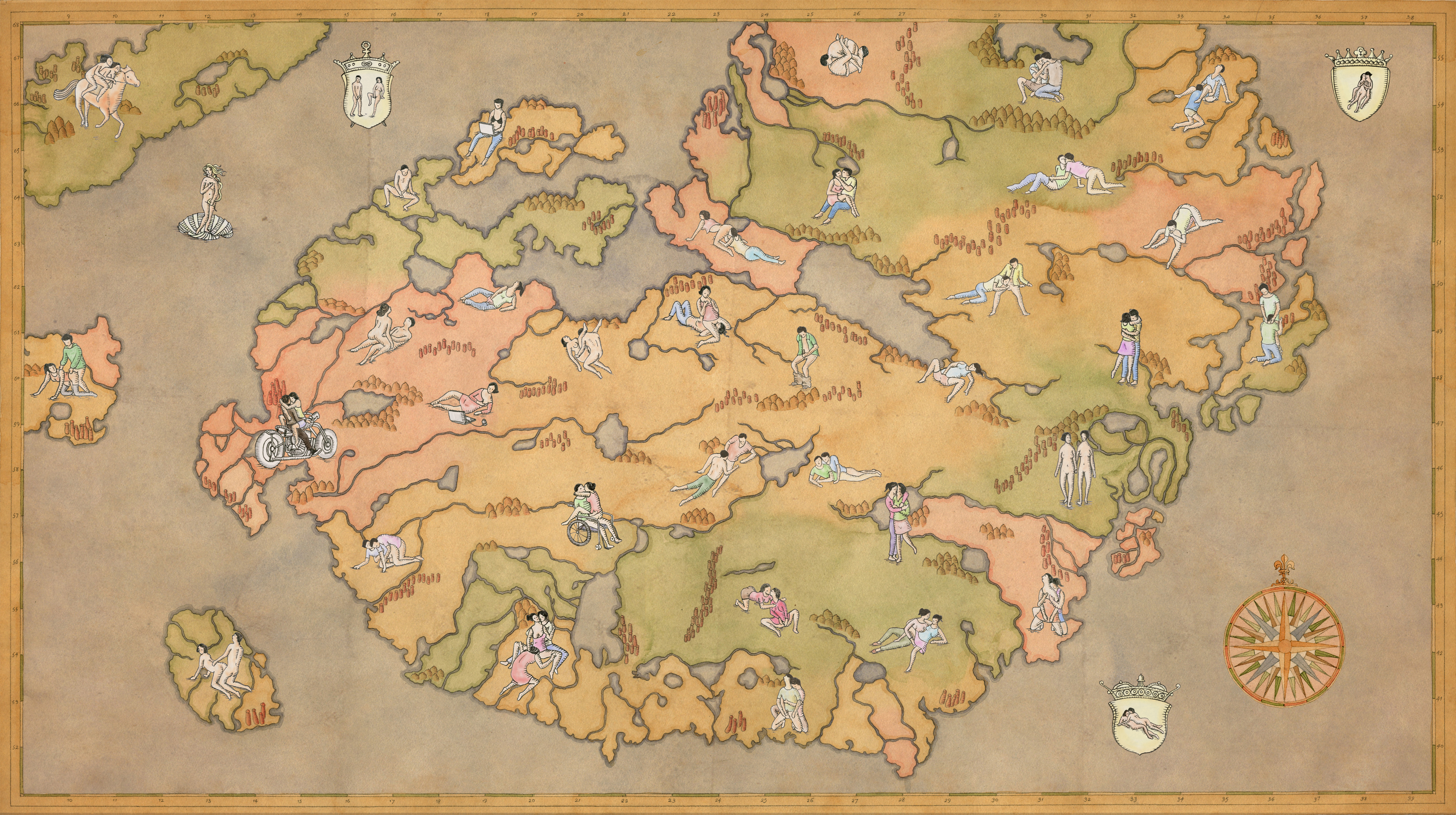 [Speaker Notes: BLOCK 1]
Exempelfilmer
Dags att skapa film!
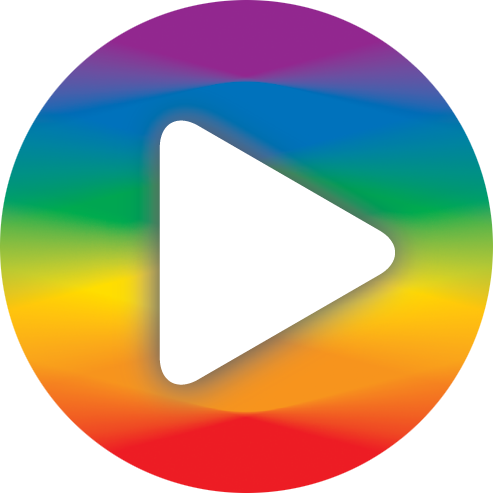 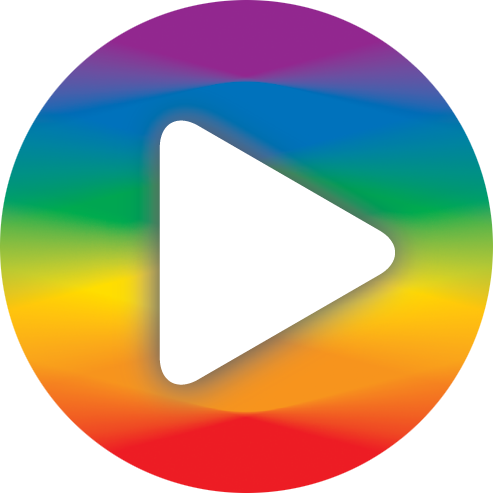 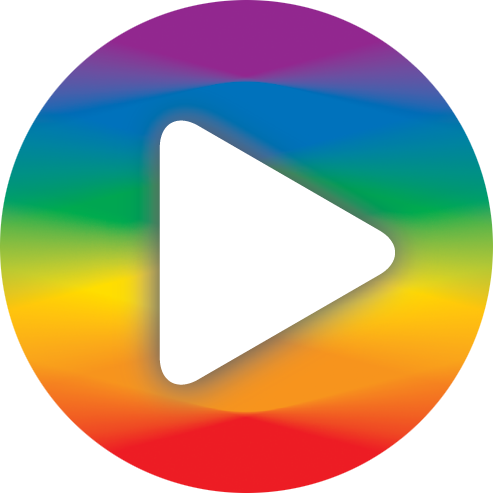 – Youtube –
– Youtube –
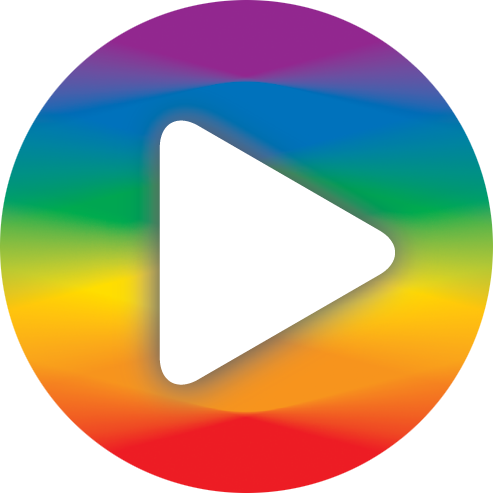 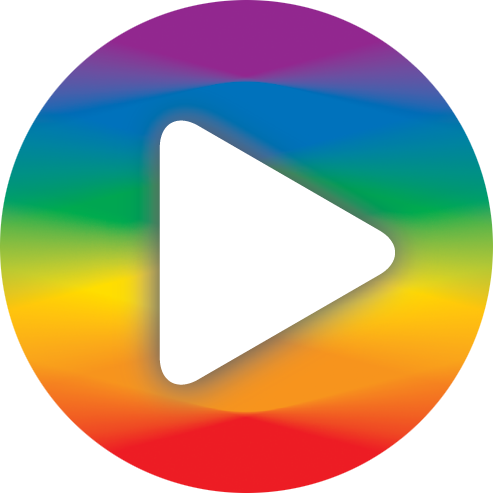 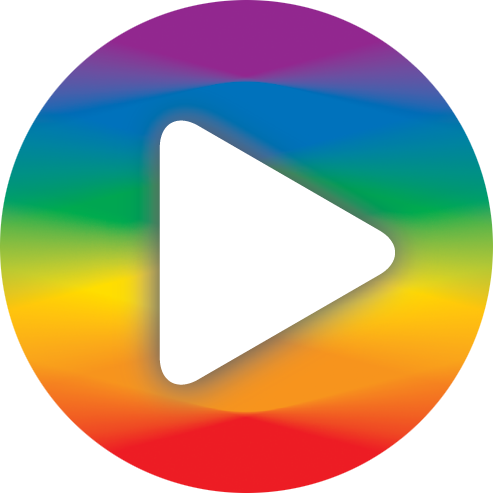 – Vimeo –
– Vimeo –
Exempelfilm 1
Exempelfilm 2
Exempelfilm 3
[Speaker Notes: BLOCK 2]
Bedömning
[Speaker Notes: BLOCK 2]
Grupper
[Speaker Notes: BLOCK 2]
Storyboard/manus
Vad vill ni lära andra om kroppen, normer, sex och relationer?
[Speaker Notes: BLOCK 2]
Storyboard/manus
Skaparboken del A
Kom överens om filmens tema. 

Ömsesidighet (det viktigaste med sex, hur vet man att man själv vill och hur vet man om någon annan vill, ja- och nej signaler m.m.) 
Säkrare sex (kondomanvändning, hur man skyddar sig mot könssjukdomar, vad säkrare sex är m.m.)
Annat tema:
[Speaker Notes: BLOCK 2]
Storyboard/manus
Skaparboken del A
Välj om ni ska göra: 

Fiktionsfilm (en påhittad berättelse om någon eller några personer) 

Faktafilm (fokus på fakta och information)
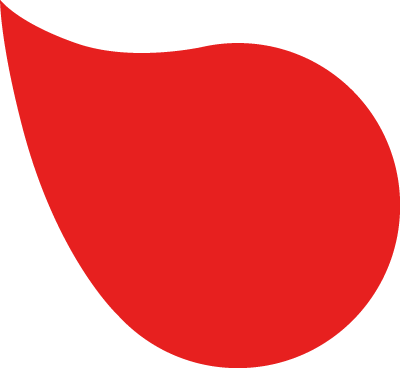 Ni kan också välja 
att filmen innehåller 
både fakta och fiktion.
[Speaker Notes: BLOCK 2]
Storyboard/manus
Skaparboken del A
Vad ska er film berätta?
Beskriv vad budskapet ska vara i er film.
[Speaker Notes: BLOCK 2]
Storyboard/manus
Skaparboken del B
Synopsis

Ett synopsis är en kort beskrivning av vad som ska hända i filmen. Vilka är de stora händelserna? Ha med en början, en mitt och ett slut.
Vad ska er film handla om? Vad ska hända? Få med tre händelser som utspelar sig i 1-3 olika miljöer. 
Filmen kommer att vara ungefär 30 s. – 1 min. lång och ha max 6 scener.
[Speaker Notes: BLOCK 2]
Storyboard/manus
Skaparboken del B
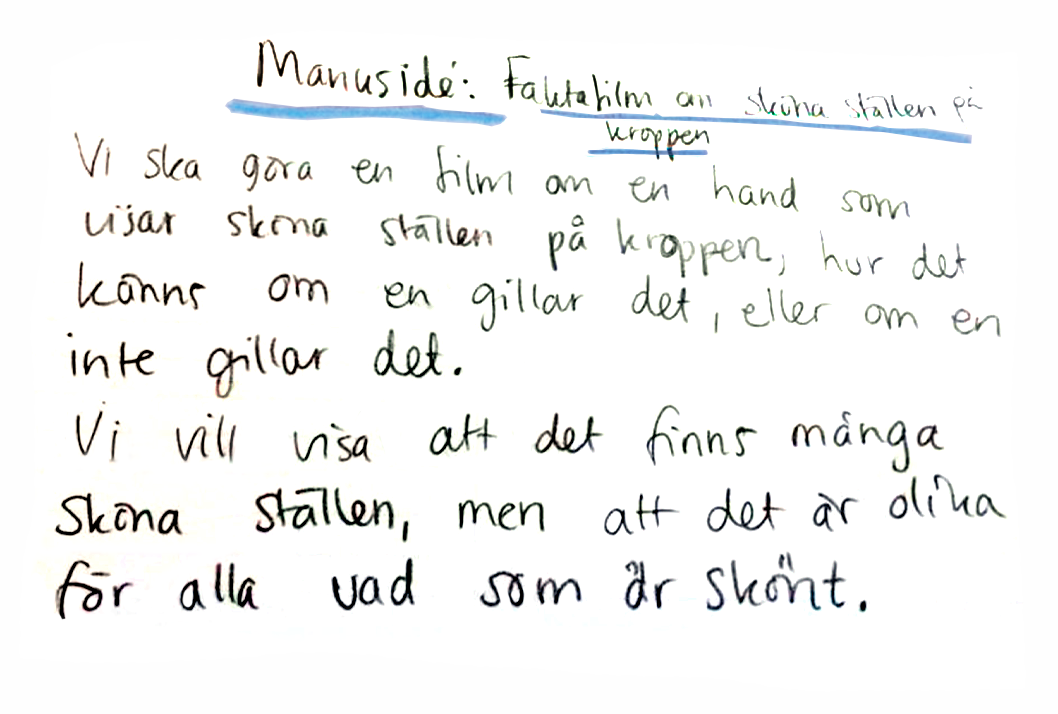 Exempel på synopsis
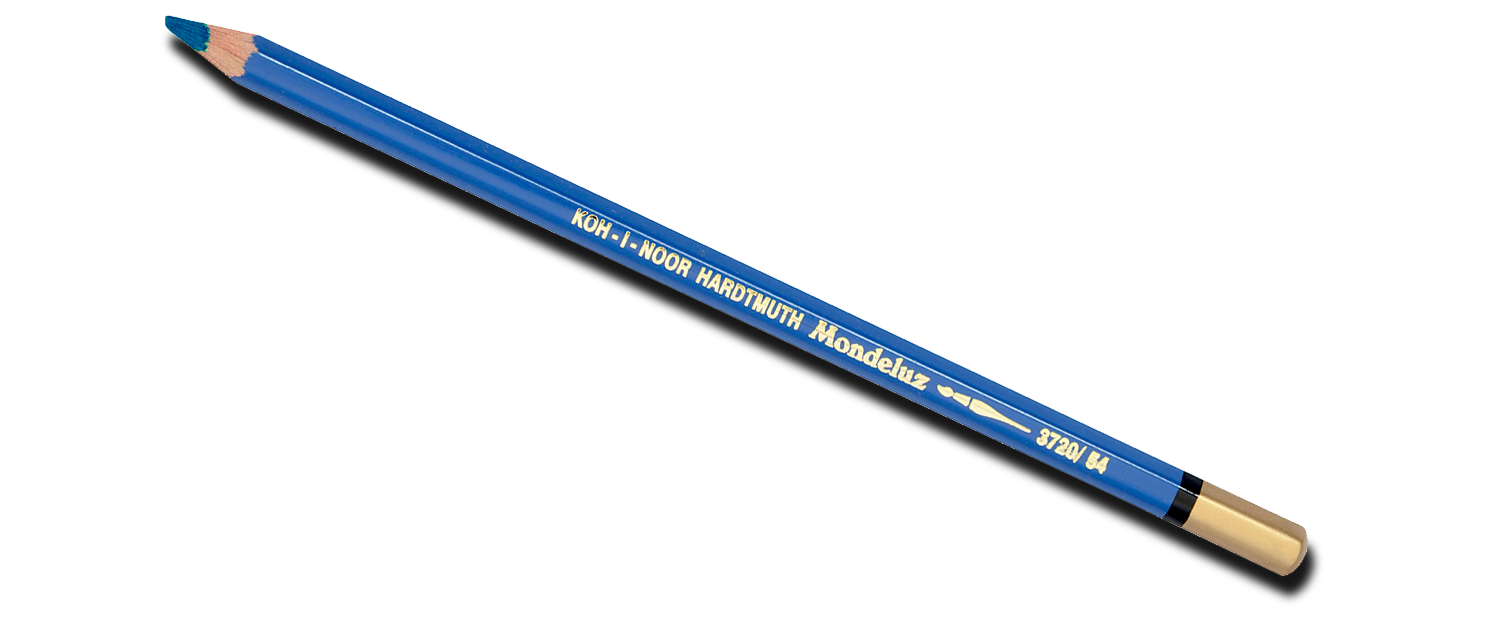 [Speaker Notes: BLOCK 2]
Storyboard/manus
Skaparboken del B
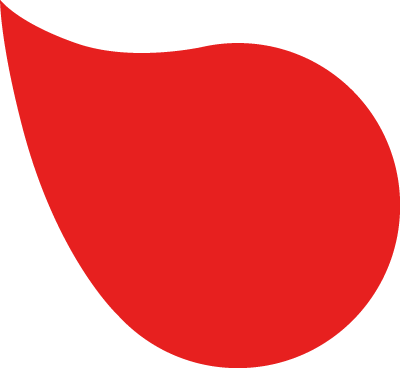 Det finns både bra och dåliga normer. 
Diskutera vilka normer som finns om kön, sexualitet och relationer i samhället. 
Fundera och bestäm vilka normer ni vill förmedla med er film.
[Speaker Notes: BLOCK 2]
Storyboard/manus
Skaparboken del C
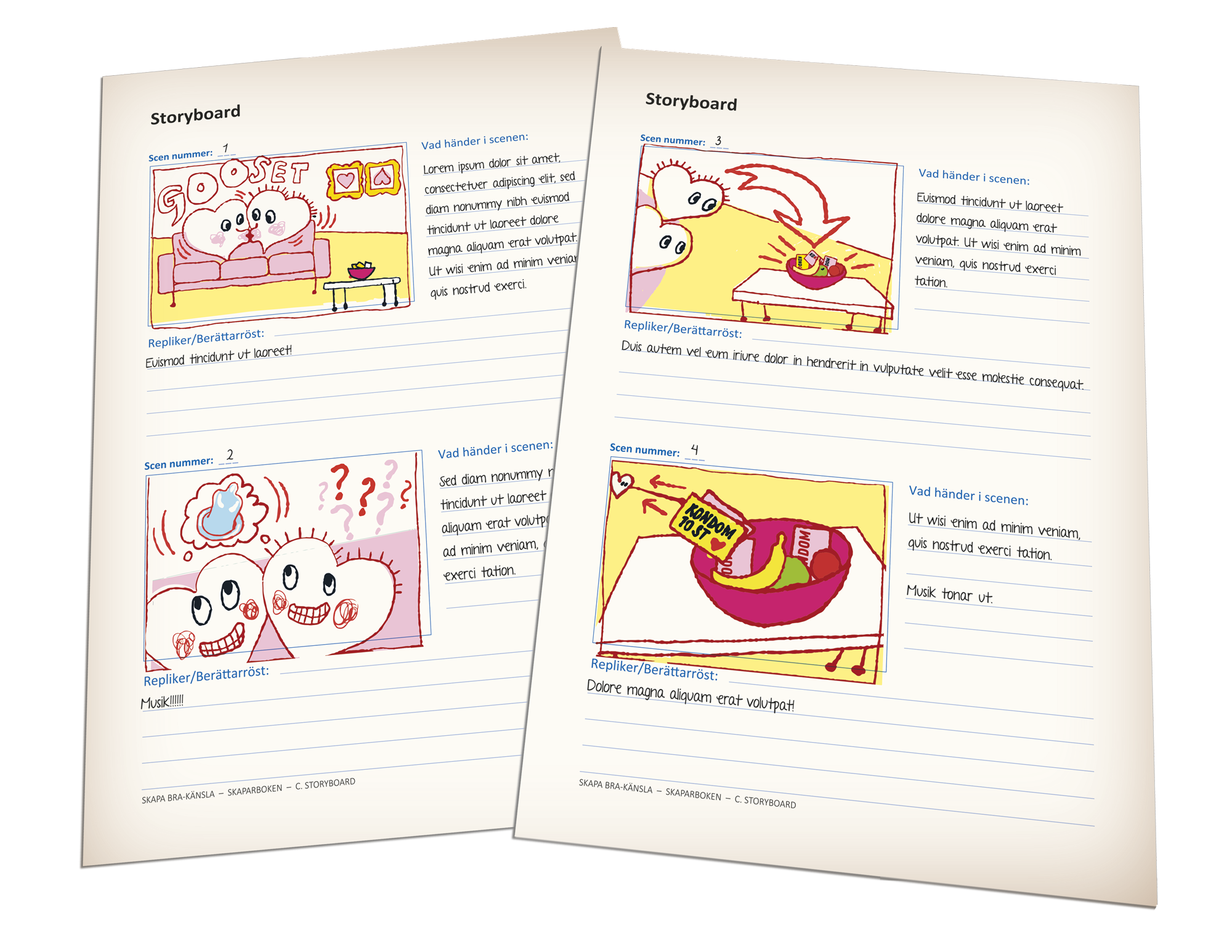 Storyboard
[Speaker Notes: BLOCK 2]
Förproduktion
Skaparboken del D
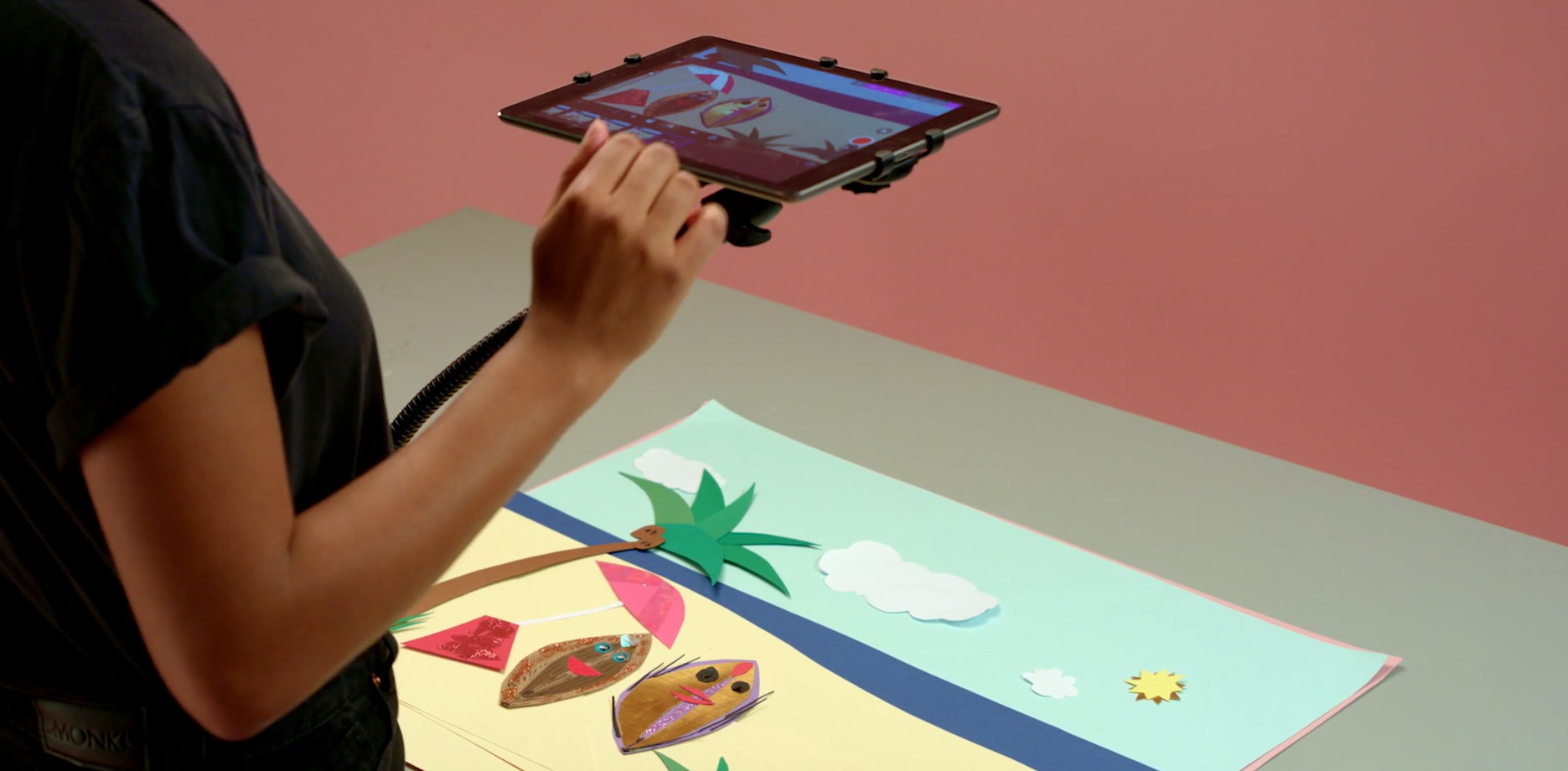 Instruktionsfilm Animation
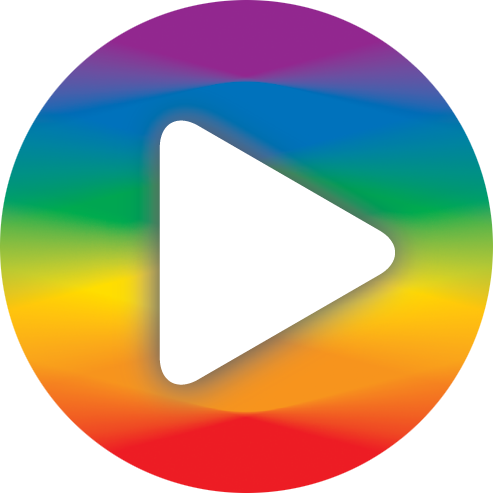 – Youtube
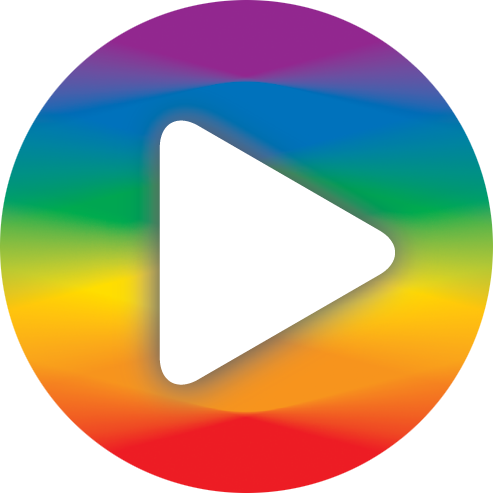 – Vimeo
[Speaker Notes: BLOCK 3]
Förproduktion
Skaparboken del D
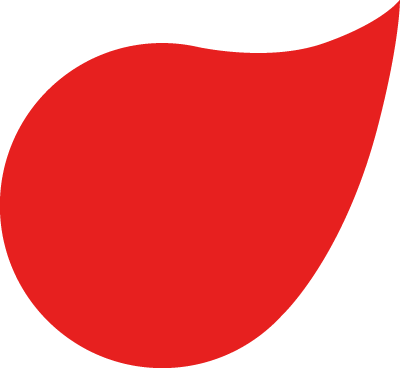 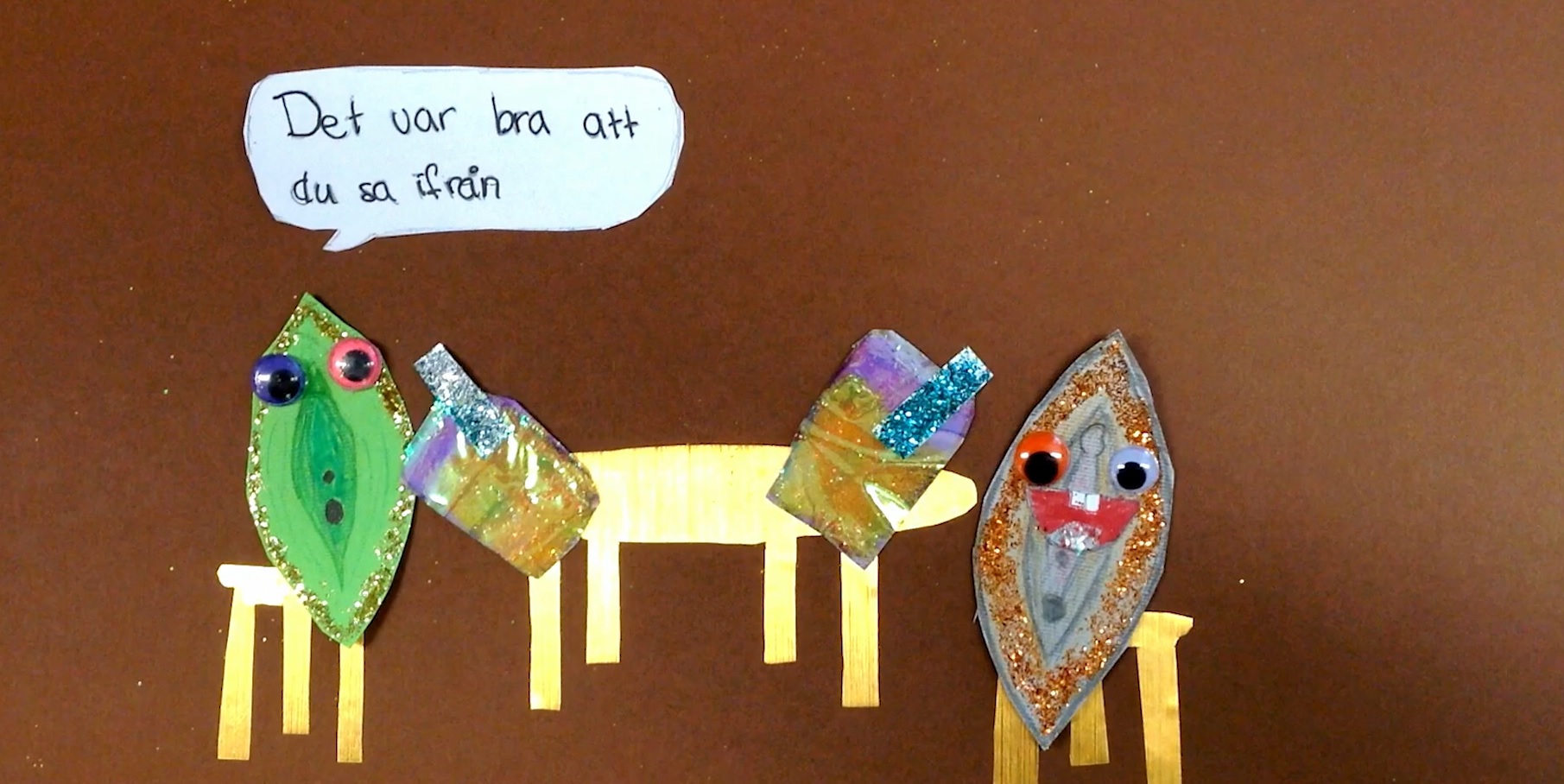 Det viktiga är 
att ni får fram 
ert budskap!
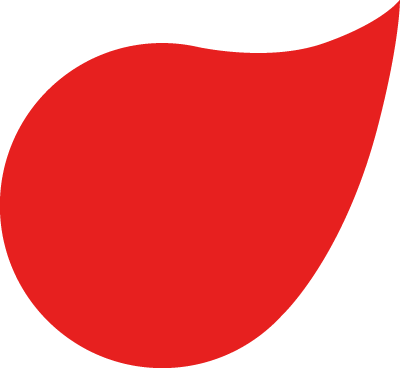 Det viktigaste är inte hur filmen ser ut.
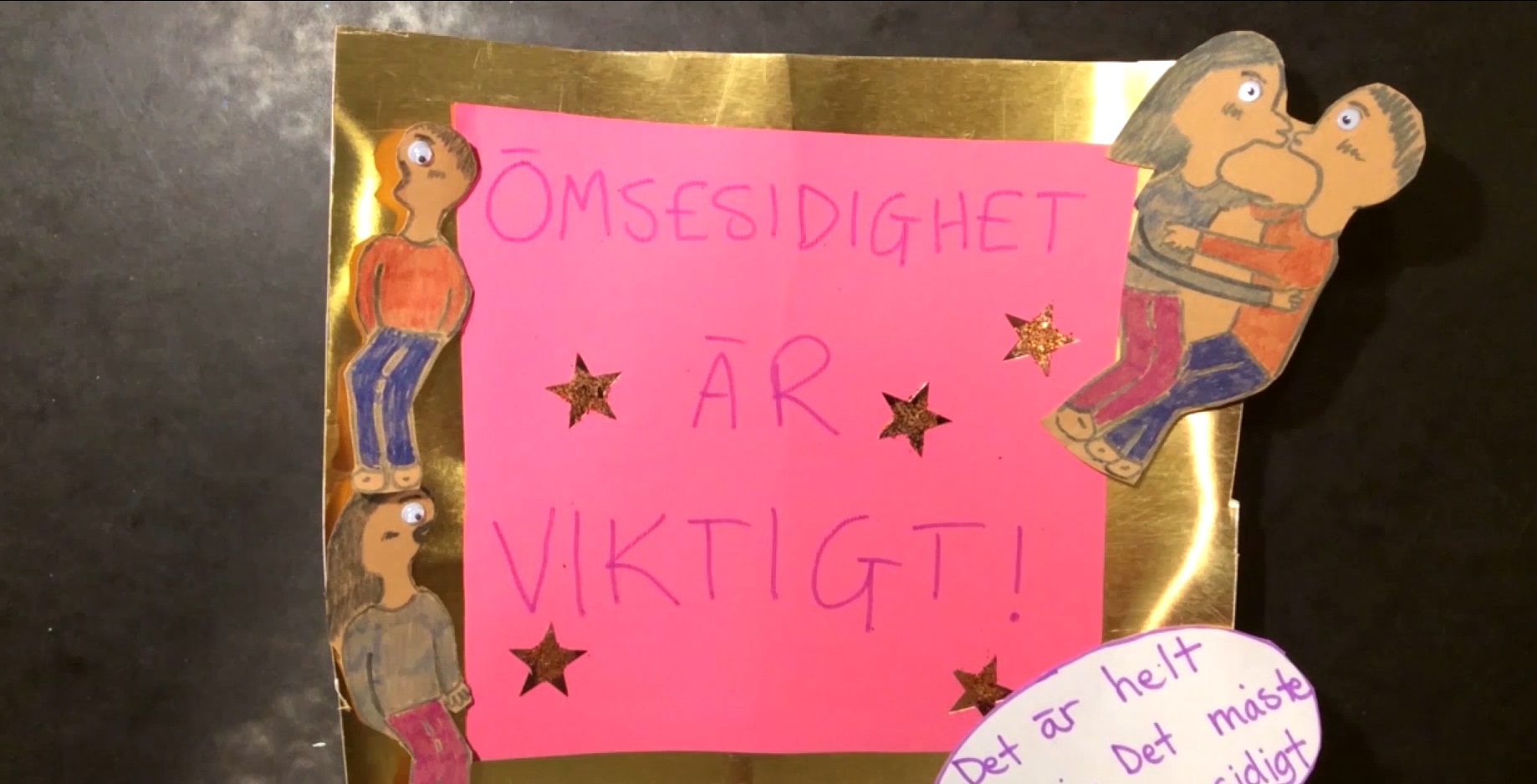 [Speaker Notes: BLOCK 3]
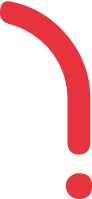 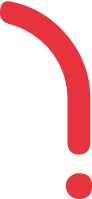 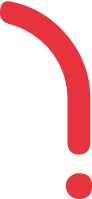 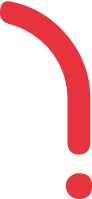 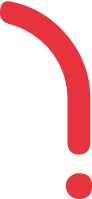 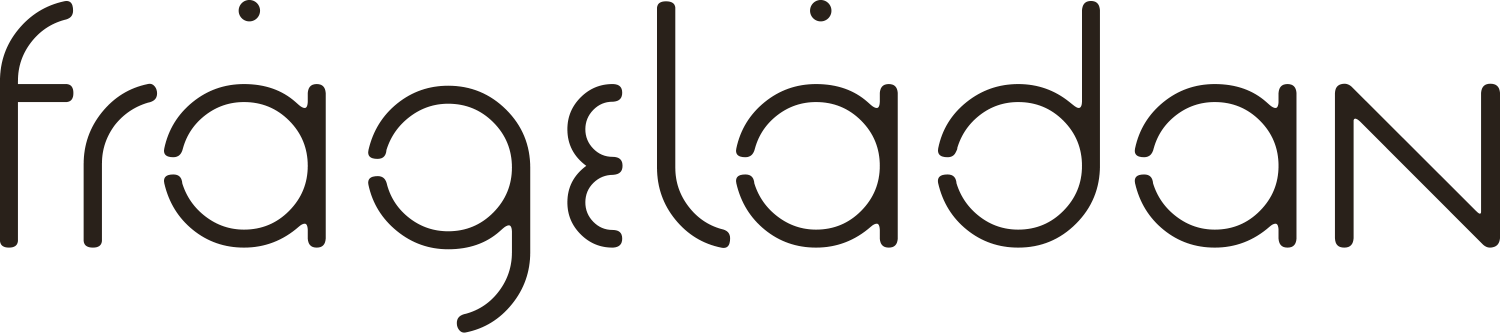 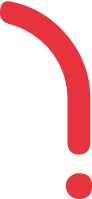 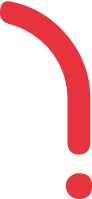 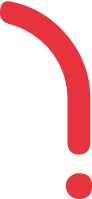 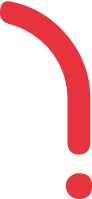 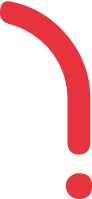 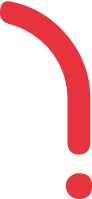 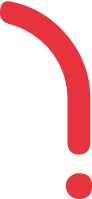 [Speaker Notes: BLOCK 4]
Inspelning
Skaparboken del E
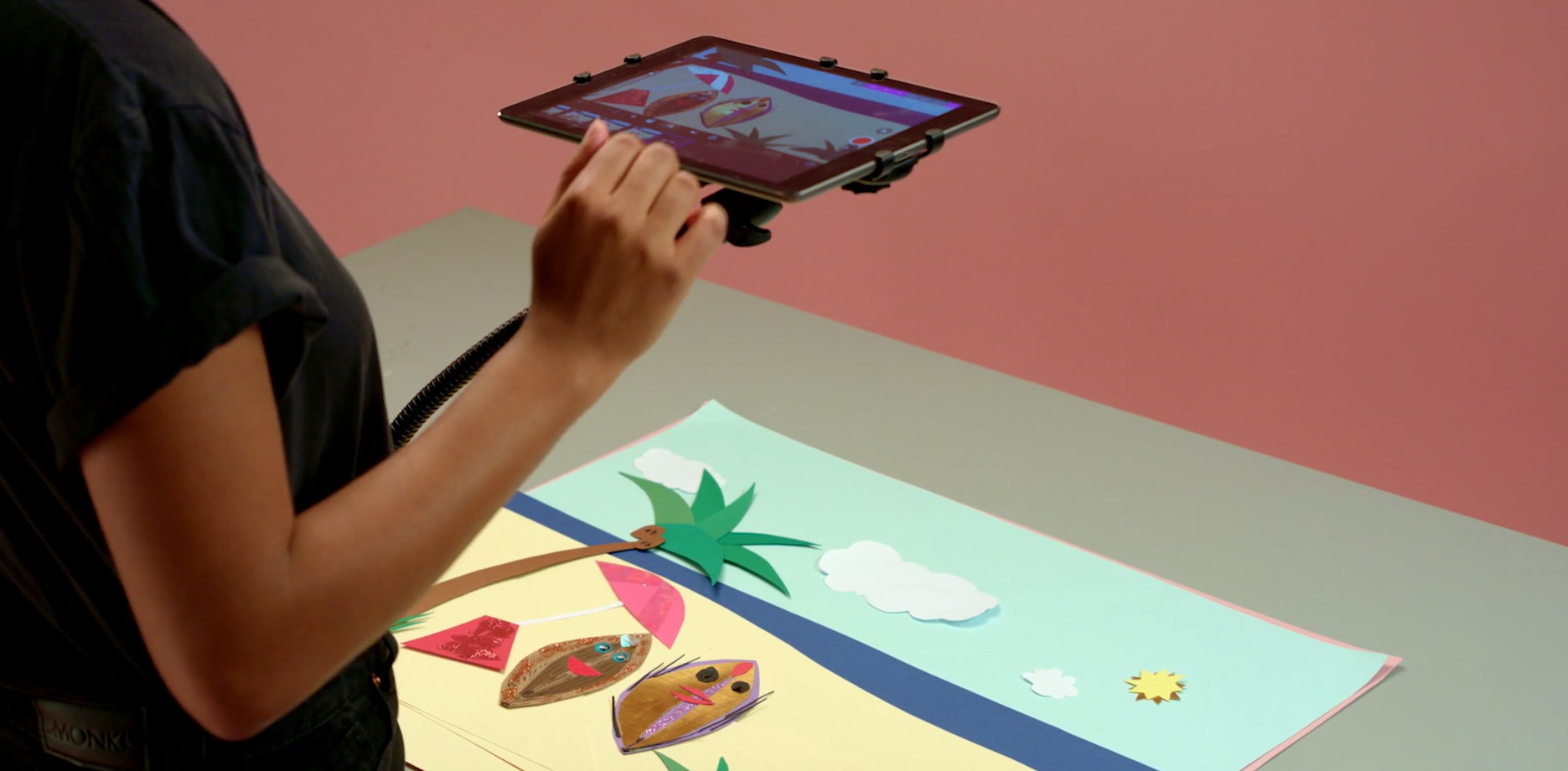 Kolla in Instruktionsfilm Animation igen om det behövs!
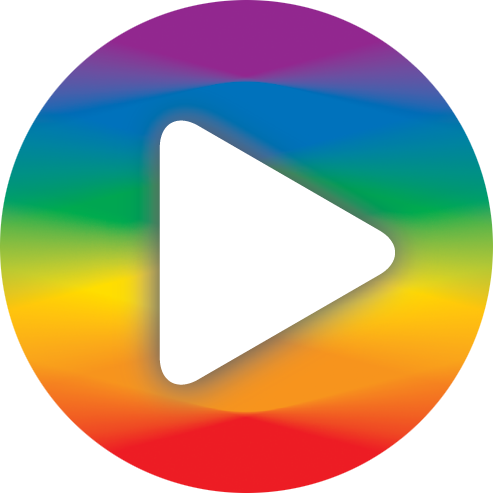 – Youtube
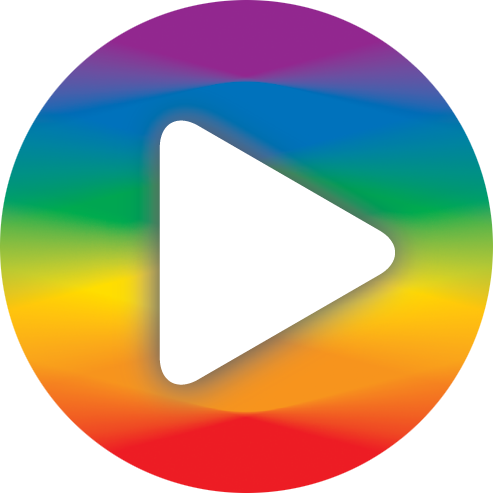 – Vimeo
[Speaker Notes: BLOCK 5]
Inspelning
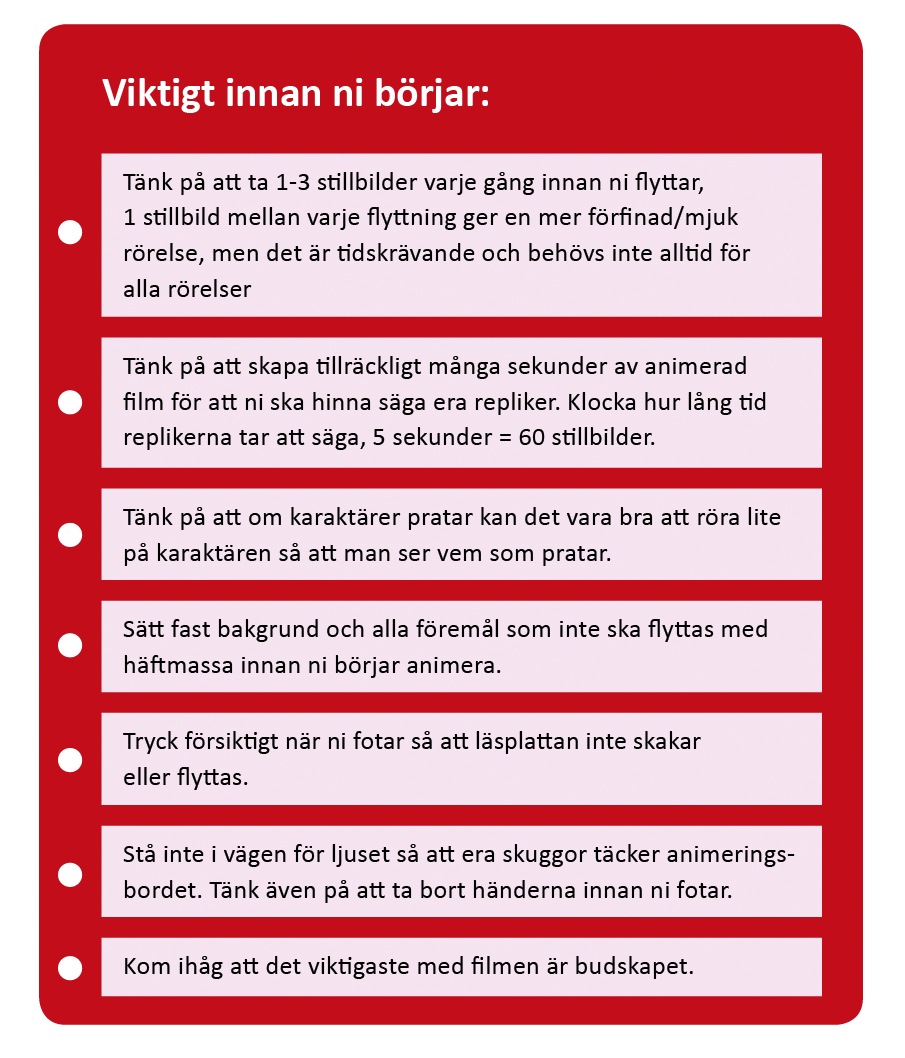 [Speaker Notes: BLOCK 5]
Inspelning
Skaparboken del E
Förberedelser och inspelning
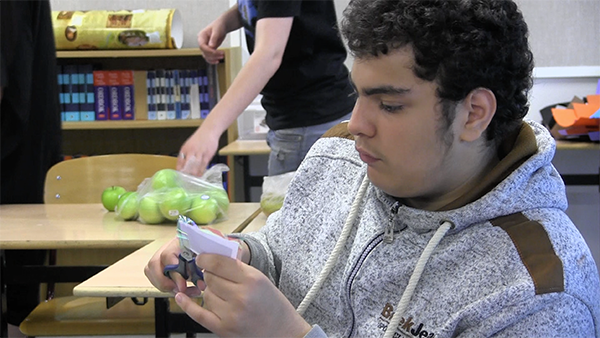 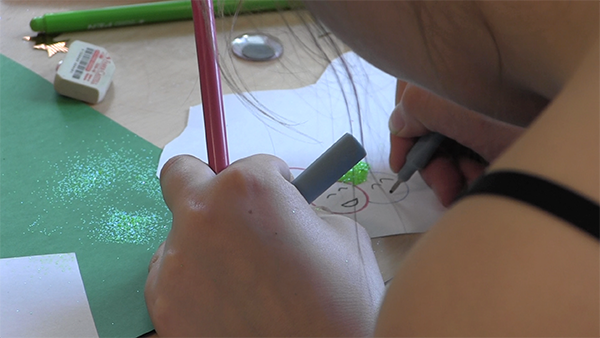 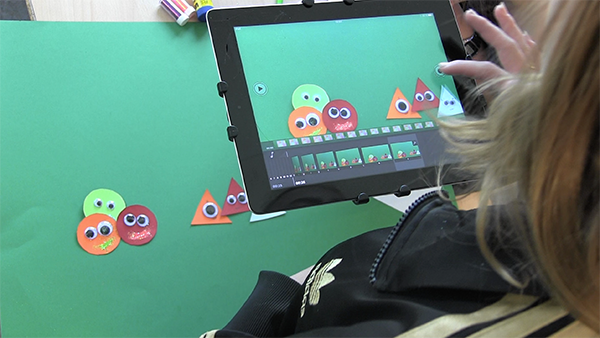 [Speaker Notes: BLOCK 5]
Animation och Ljud
Skaparboken del F
Ljudläggning och repliker
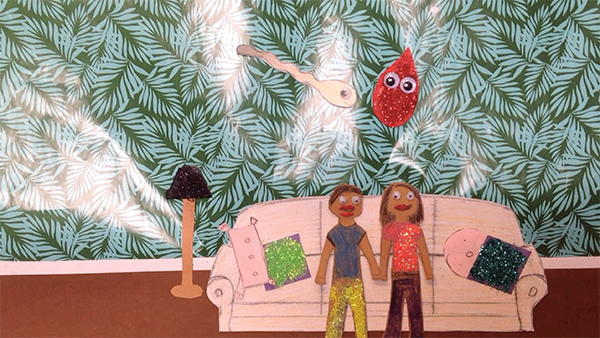 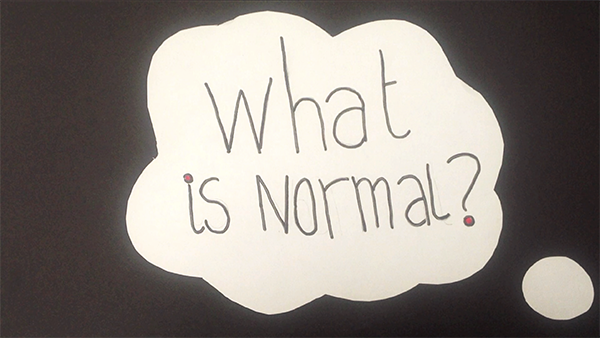 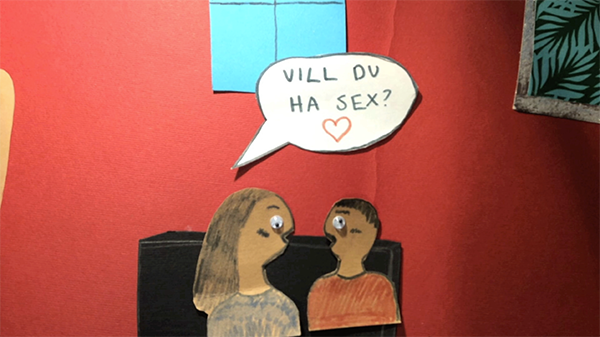 [Speaker Notes: BLOCK 6]
Export
Skaparboken del G
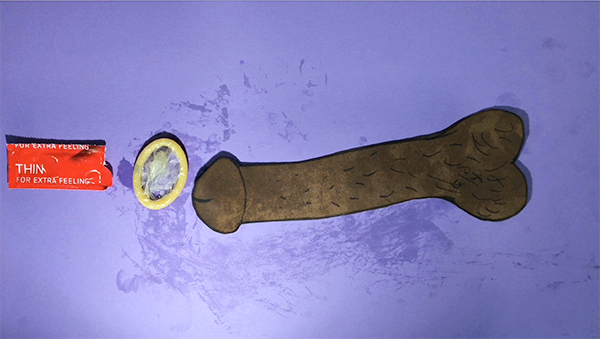 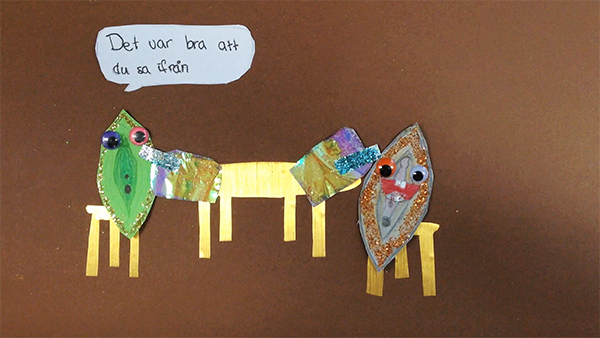 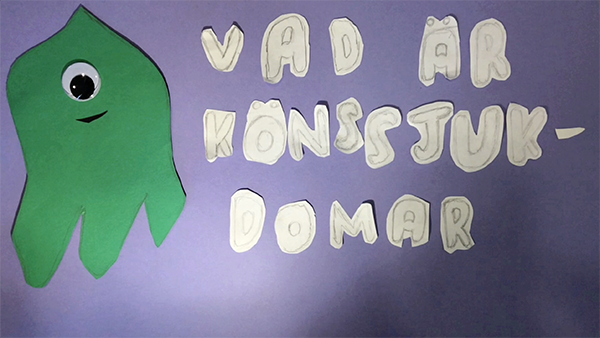 [Speaker Notes: BLOCK 6]
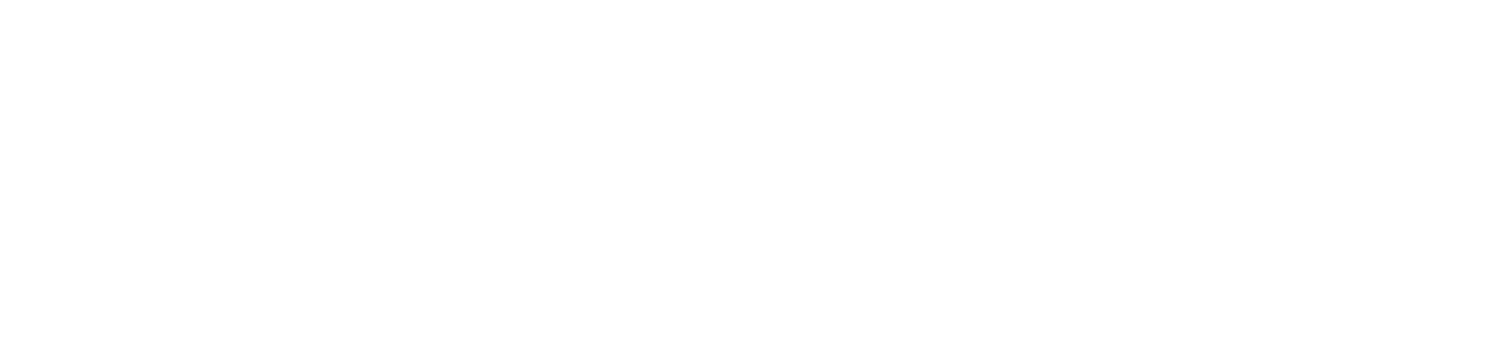 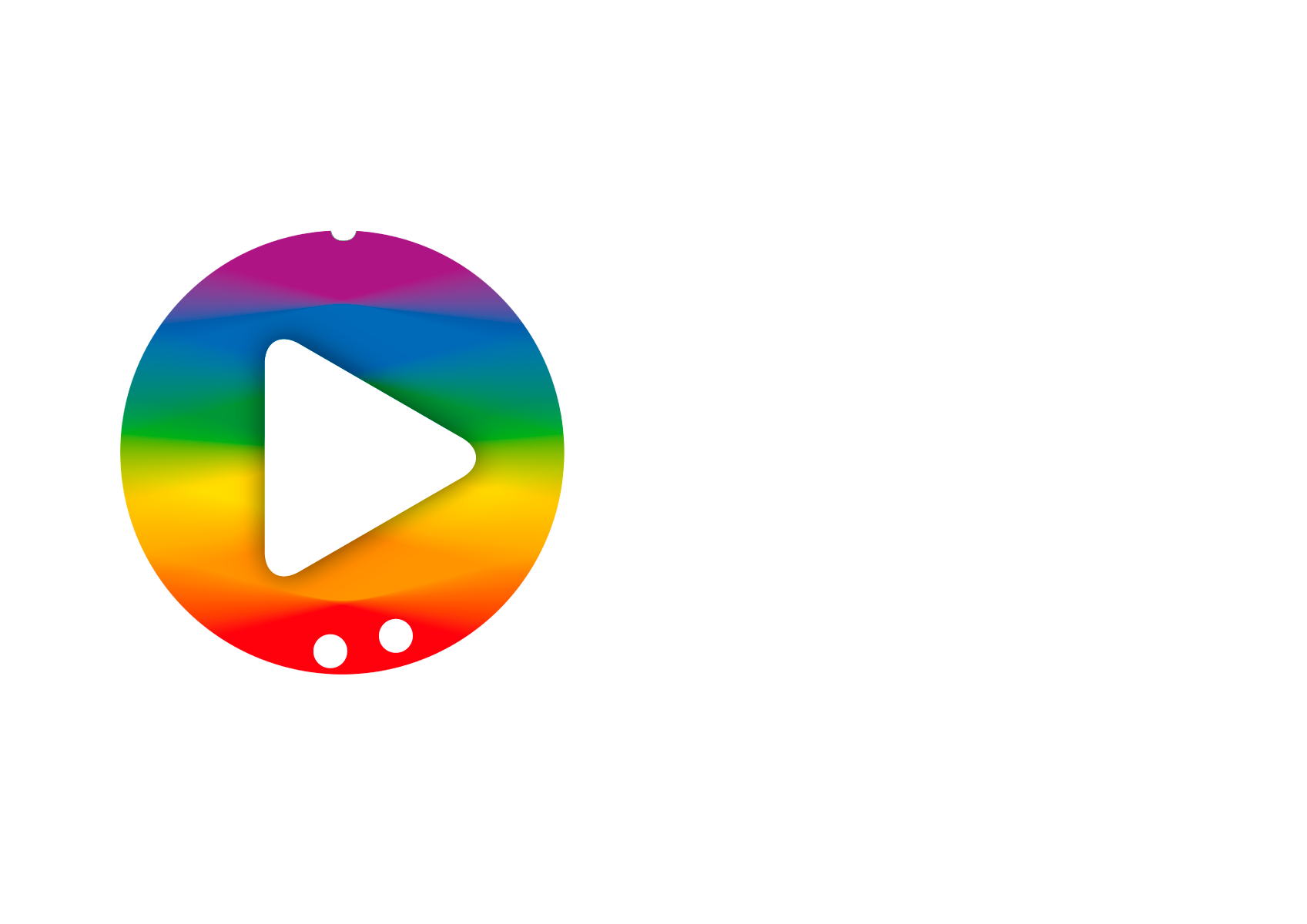 [Speaker Notes: Block 7]